SPARKS CAMP-A-RAMA
Date:		Saturday June 8, 2024

Location:  	Menchville Baptist Church
		248 Menchville Road
		Newport News, VA
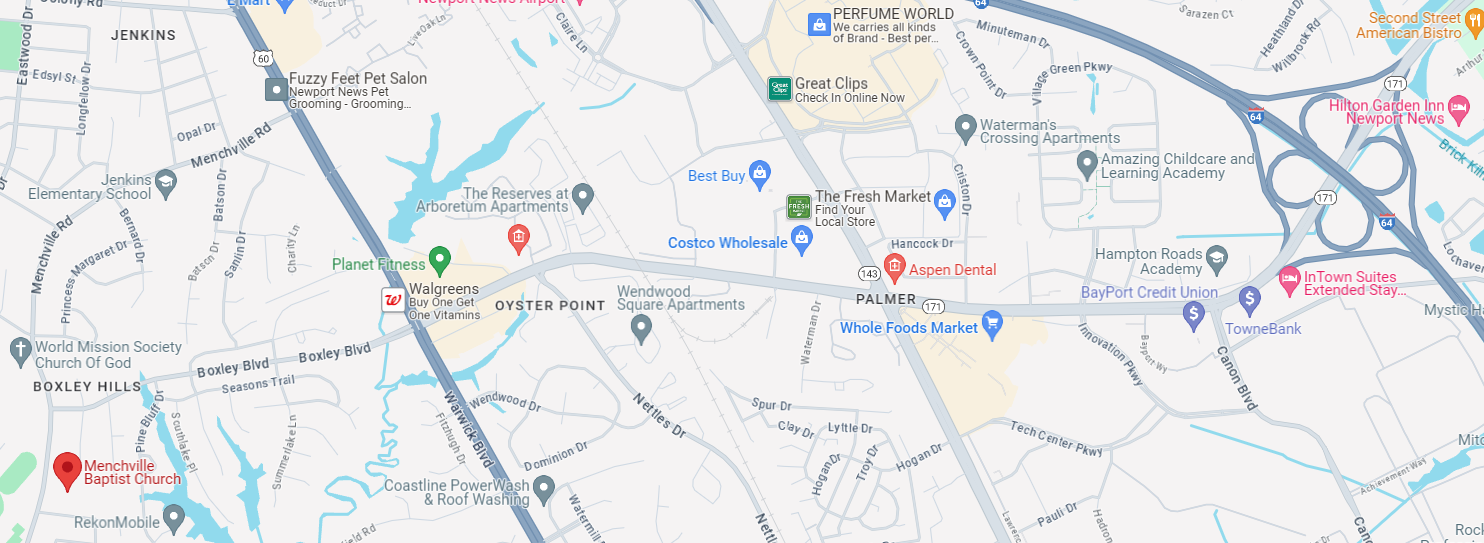 Exciting game time!(Even the big “sparkies” get to play!)
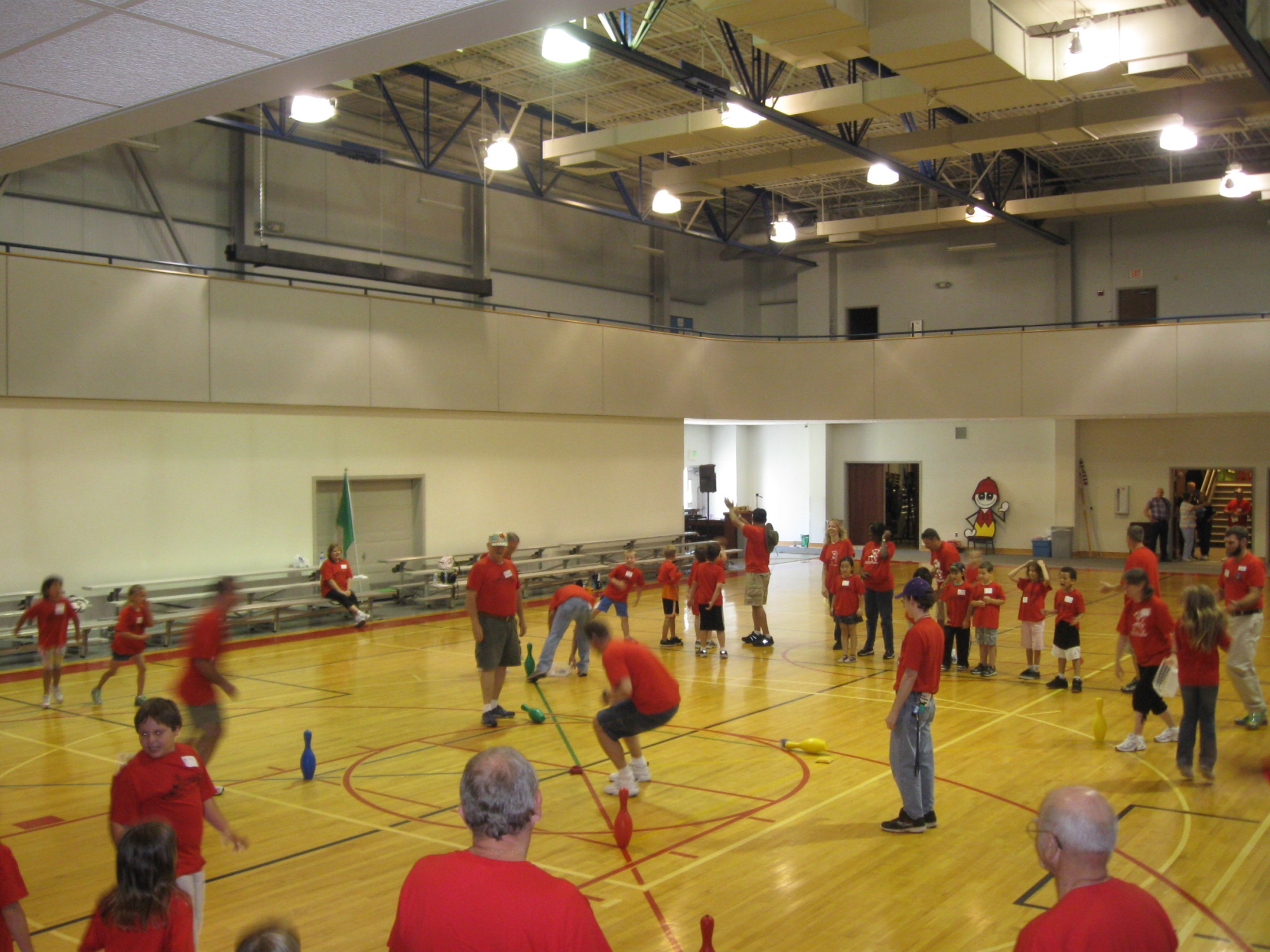 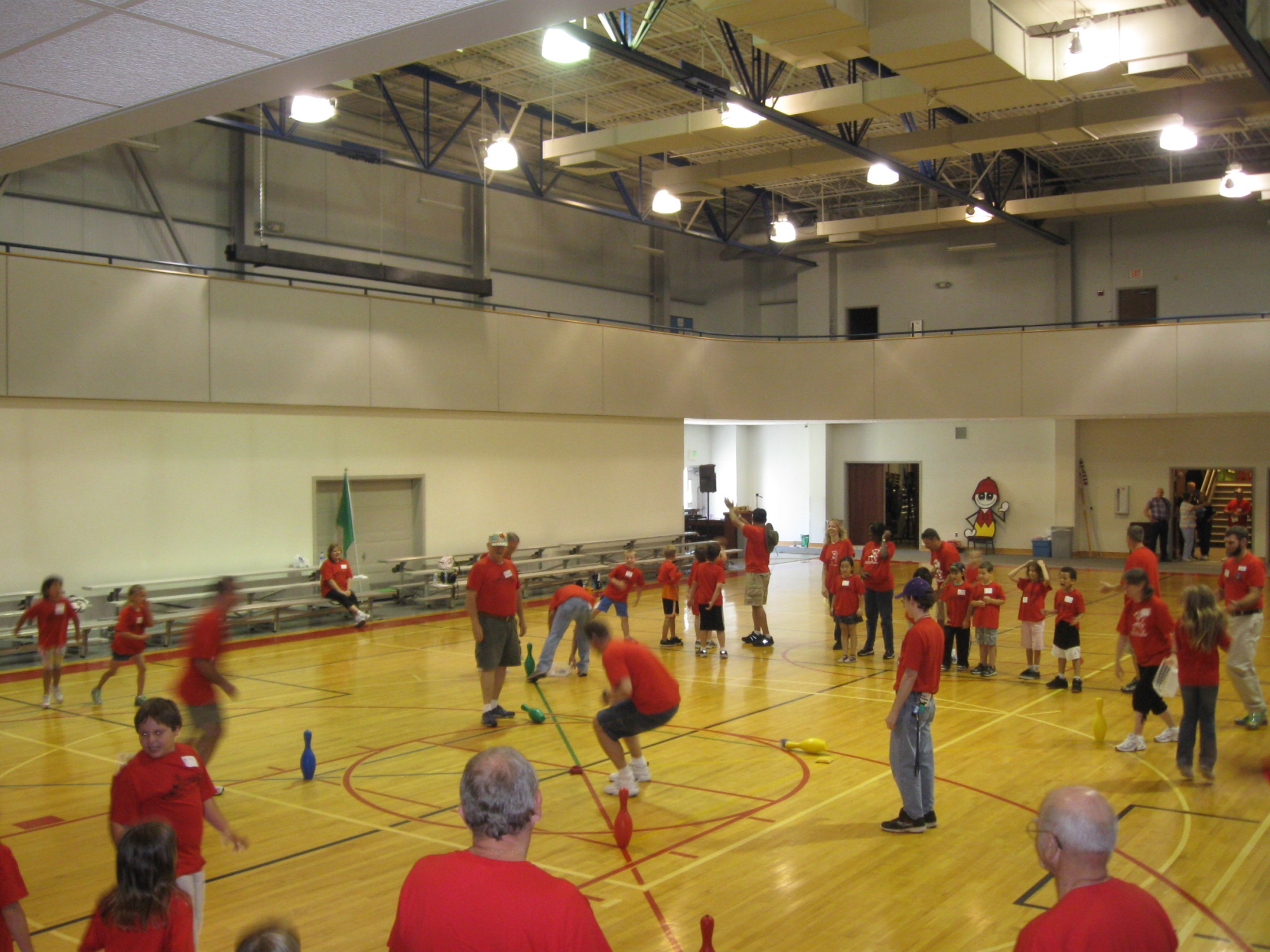 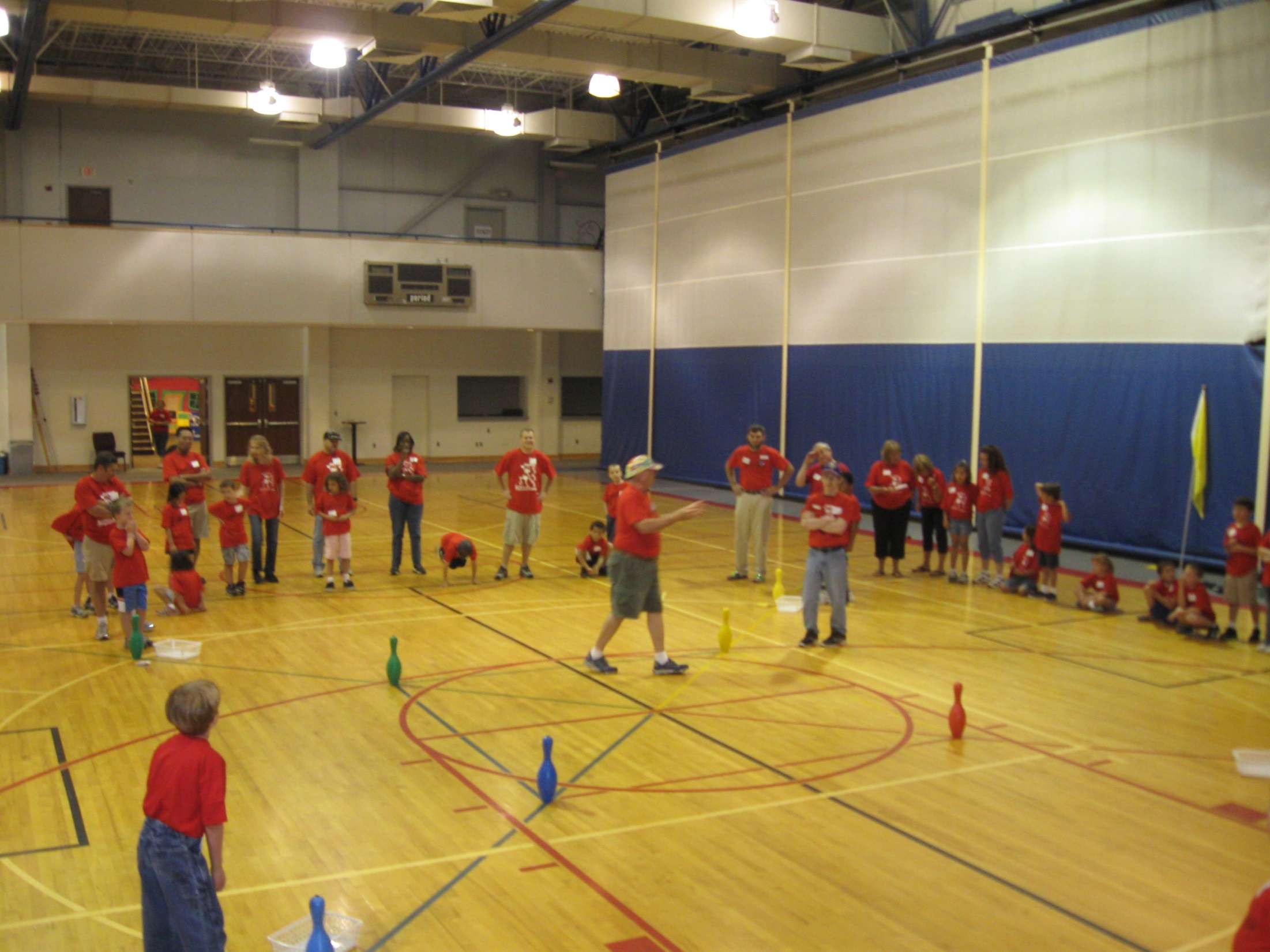 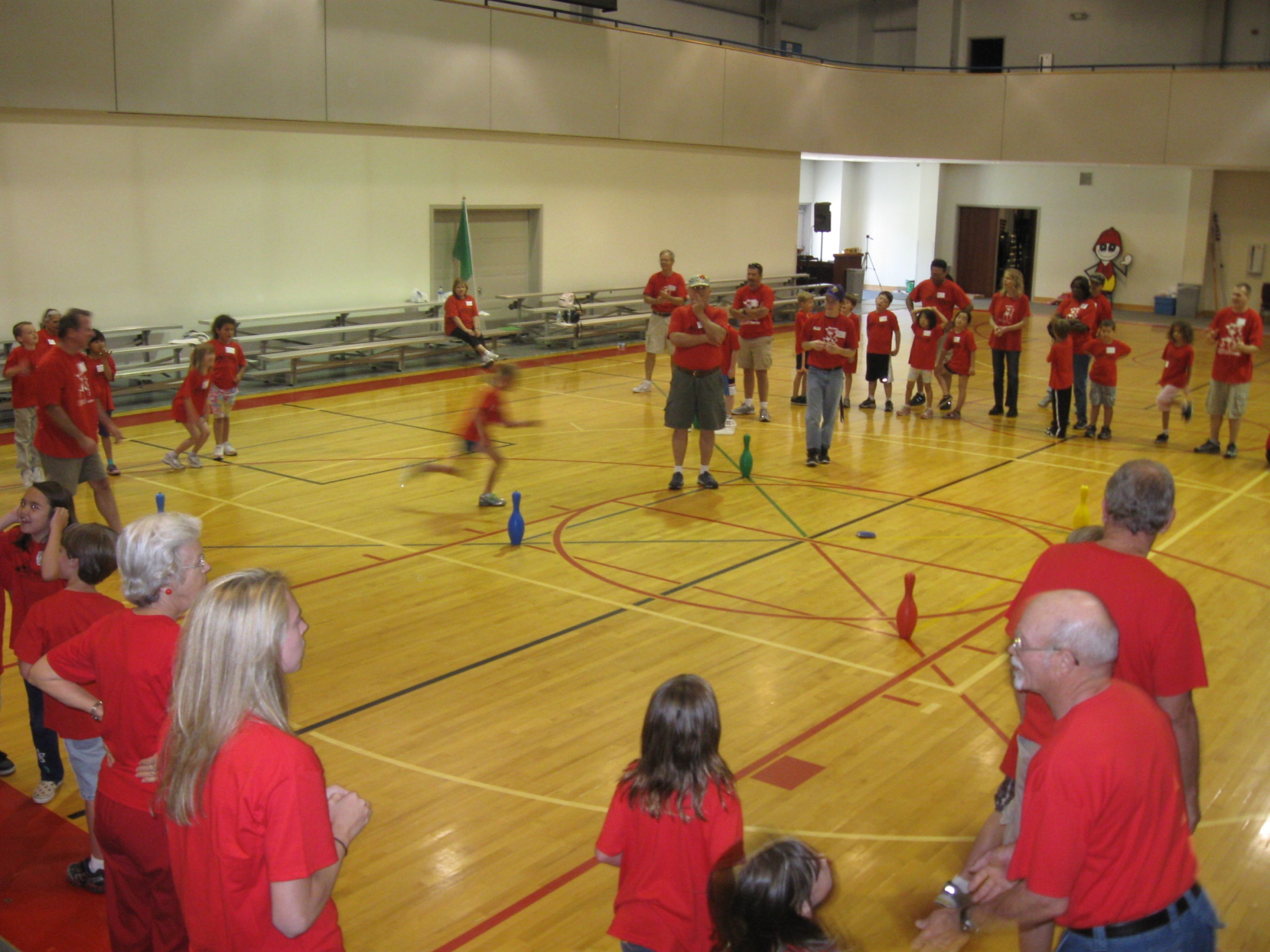 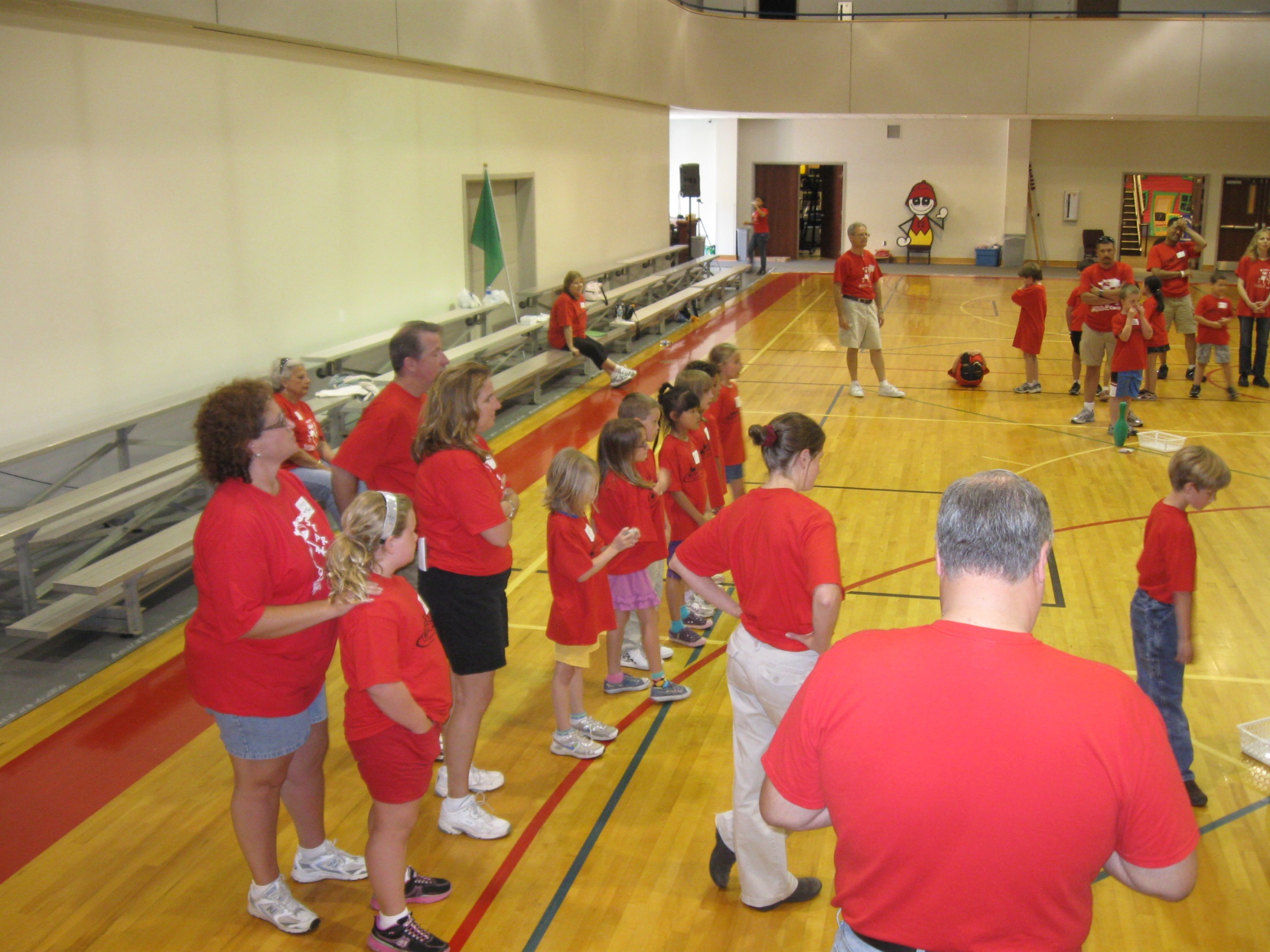 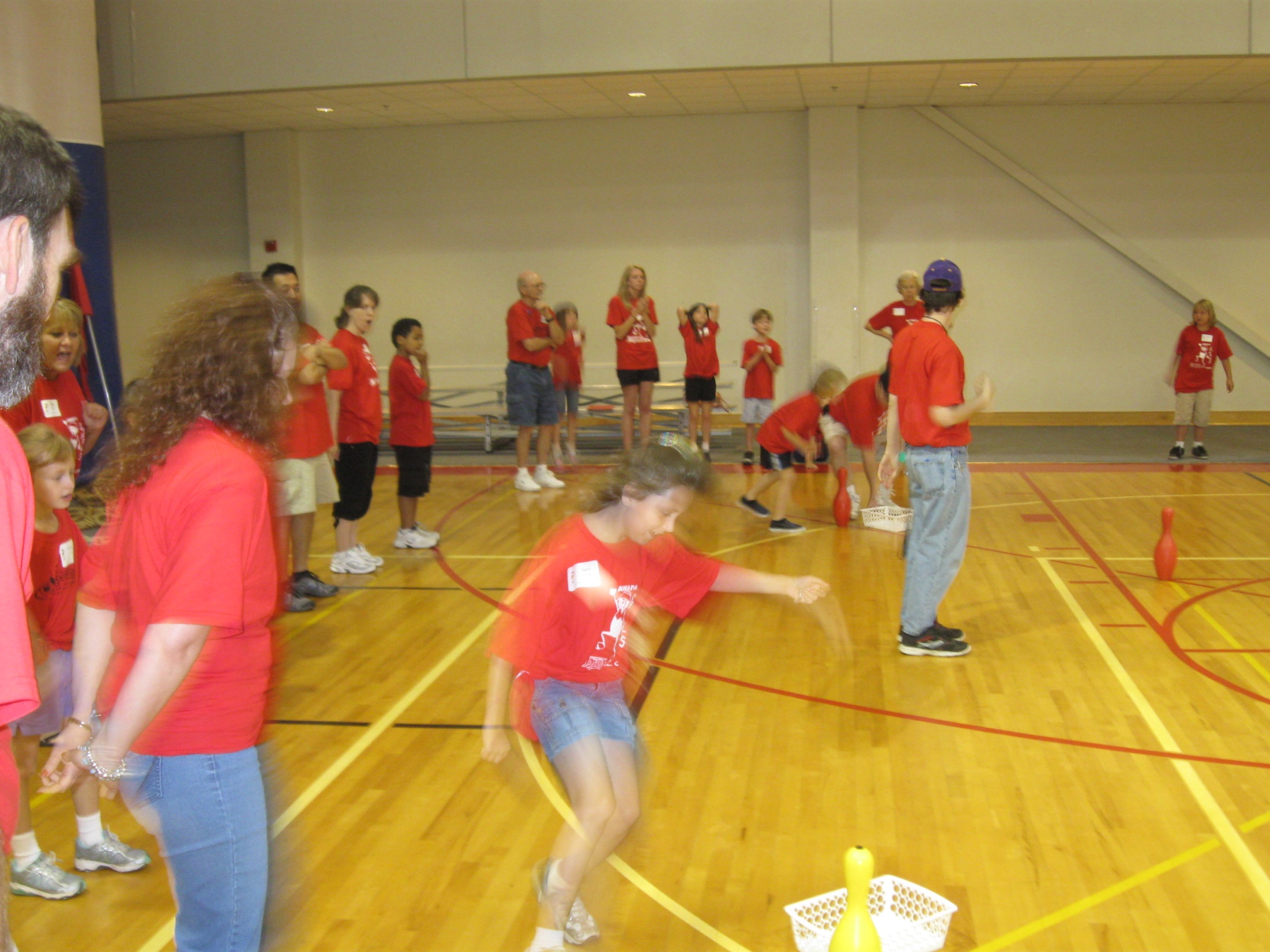 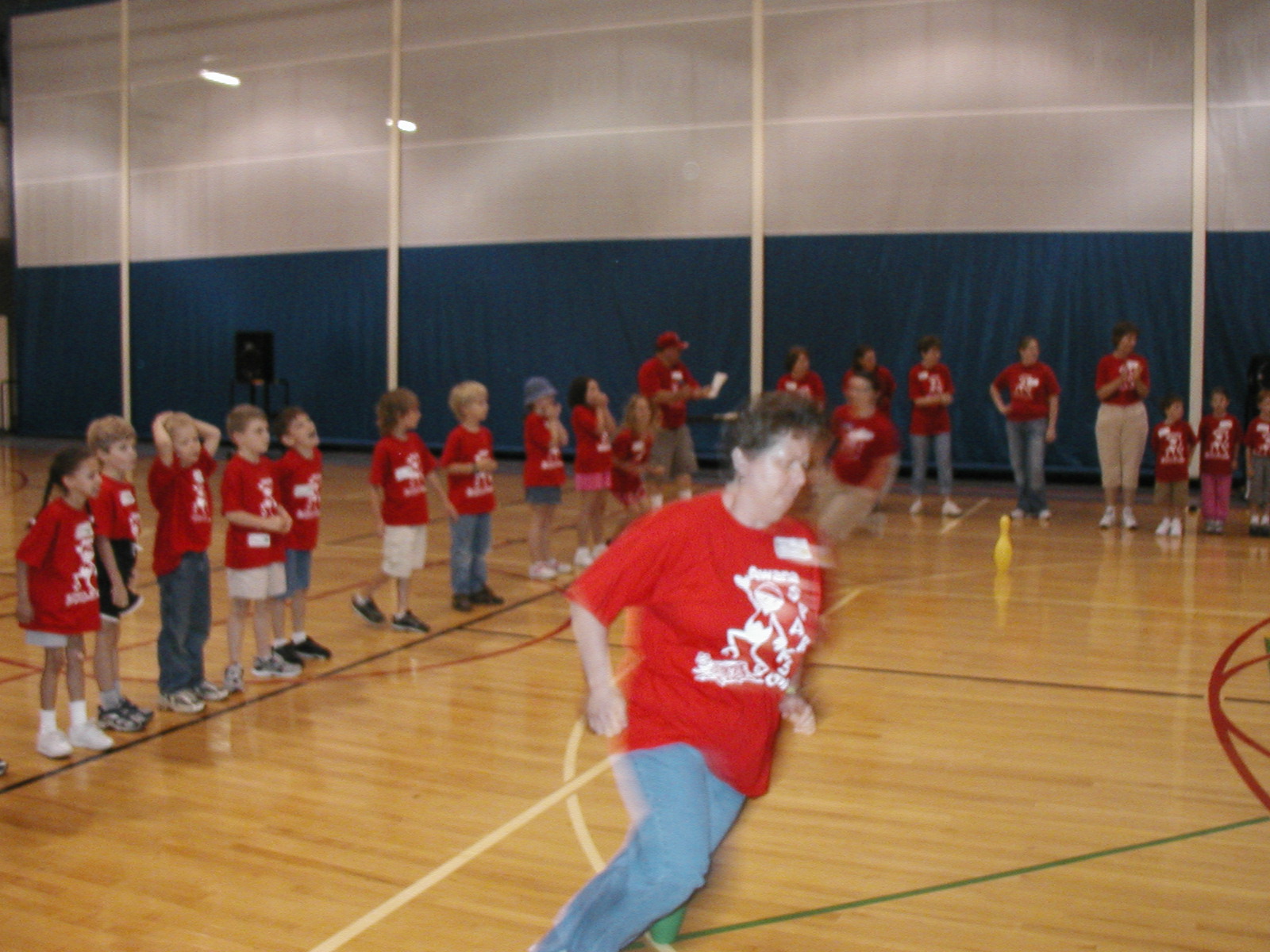 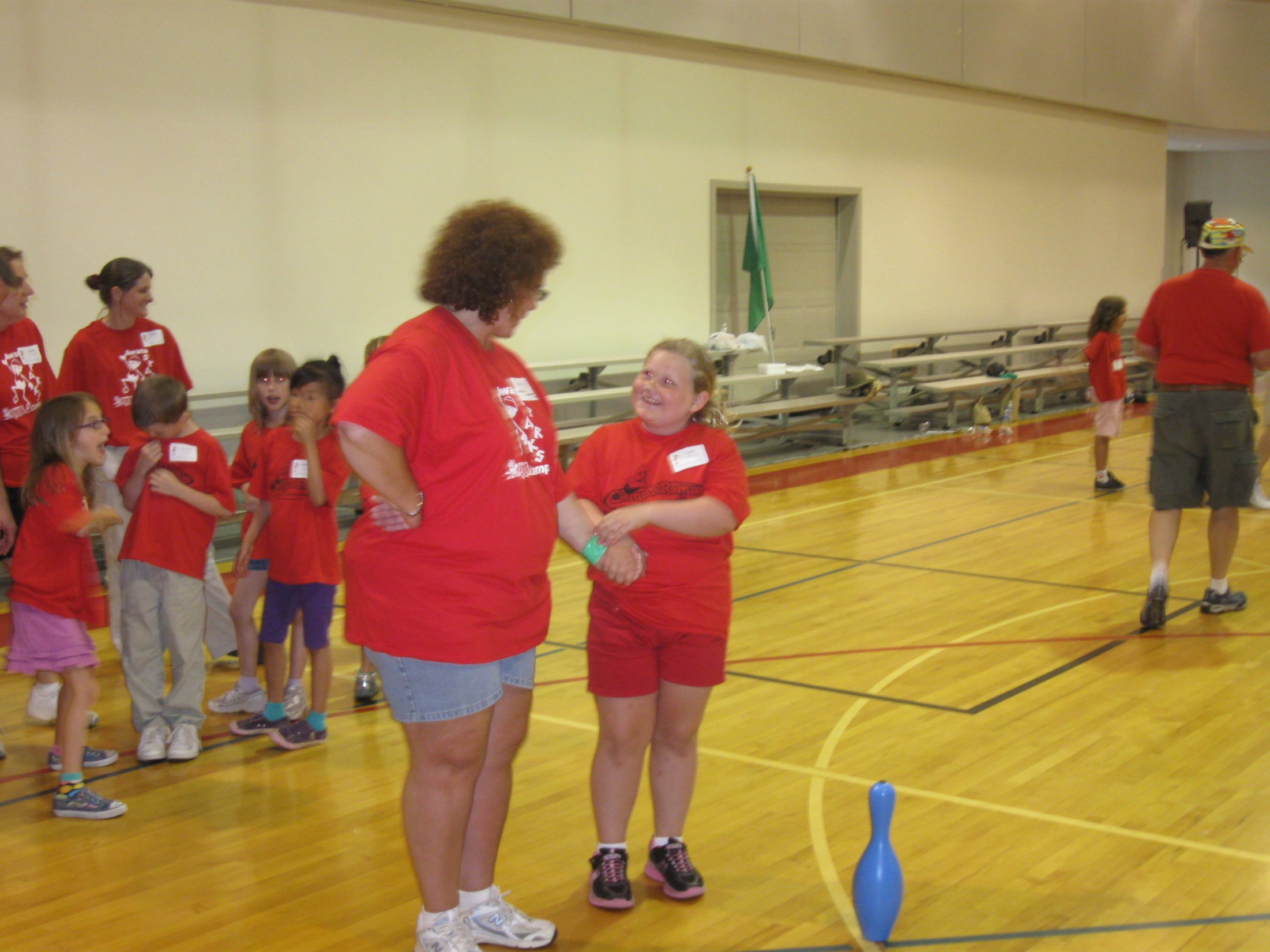 A snack and lunch provided!
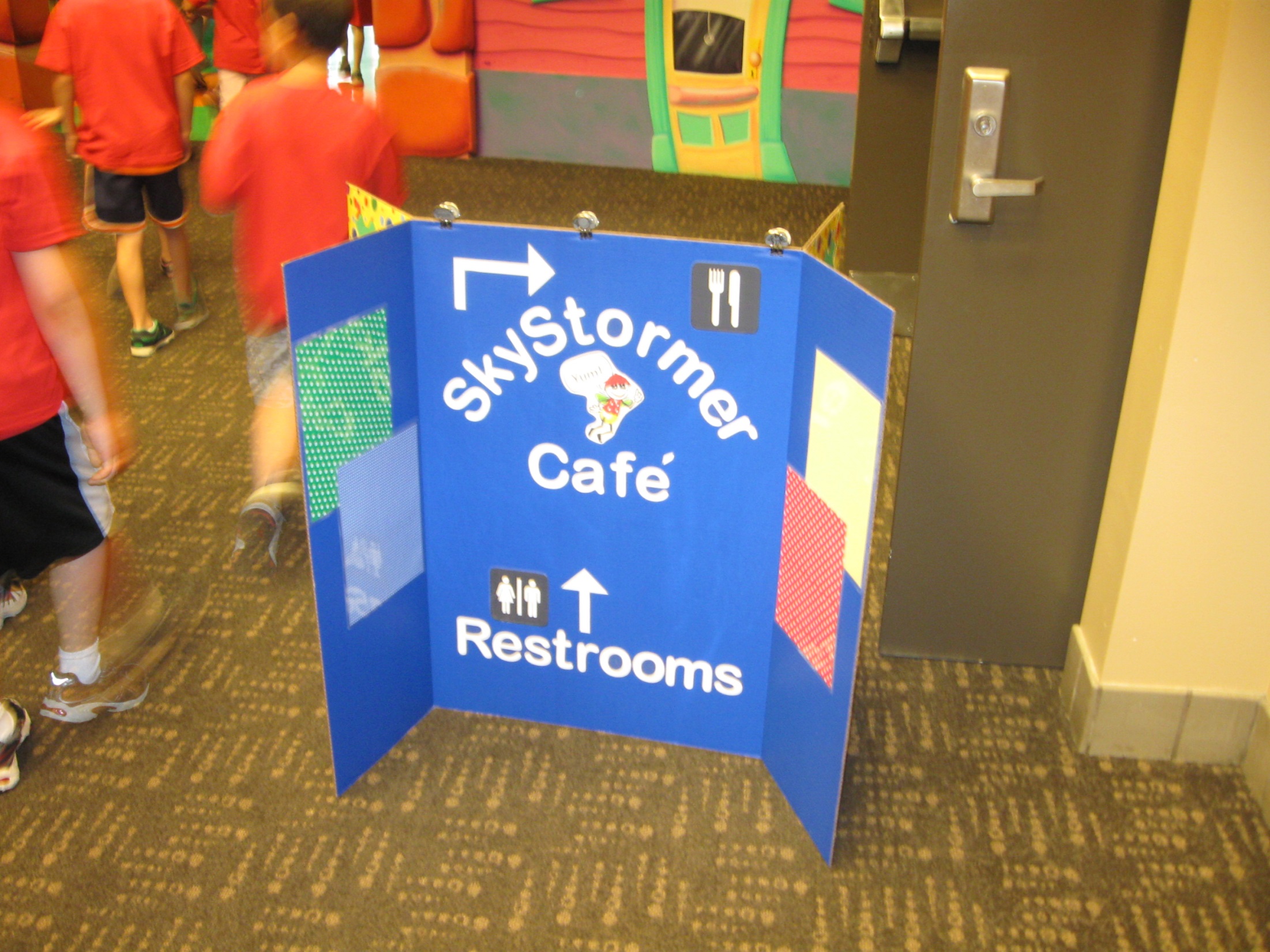 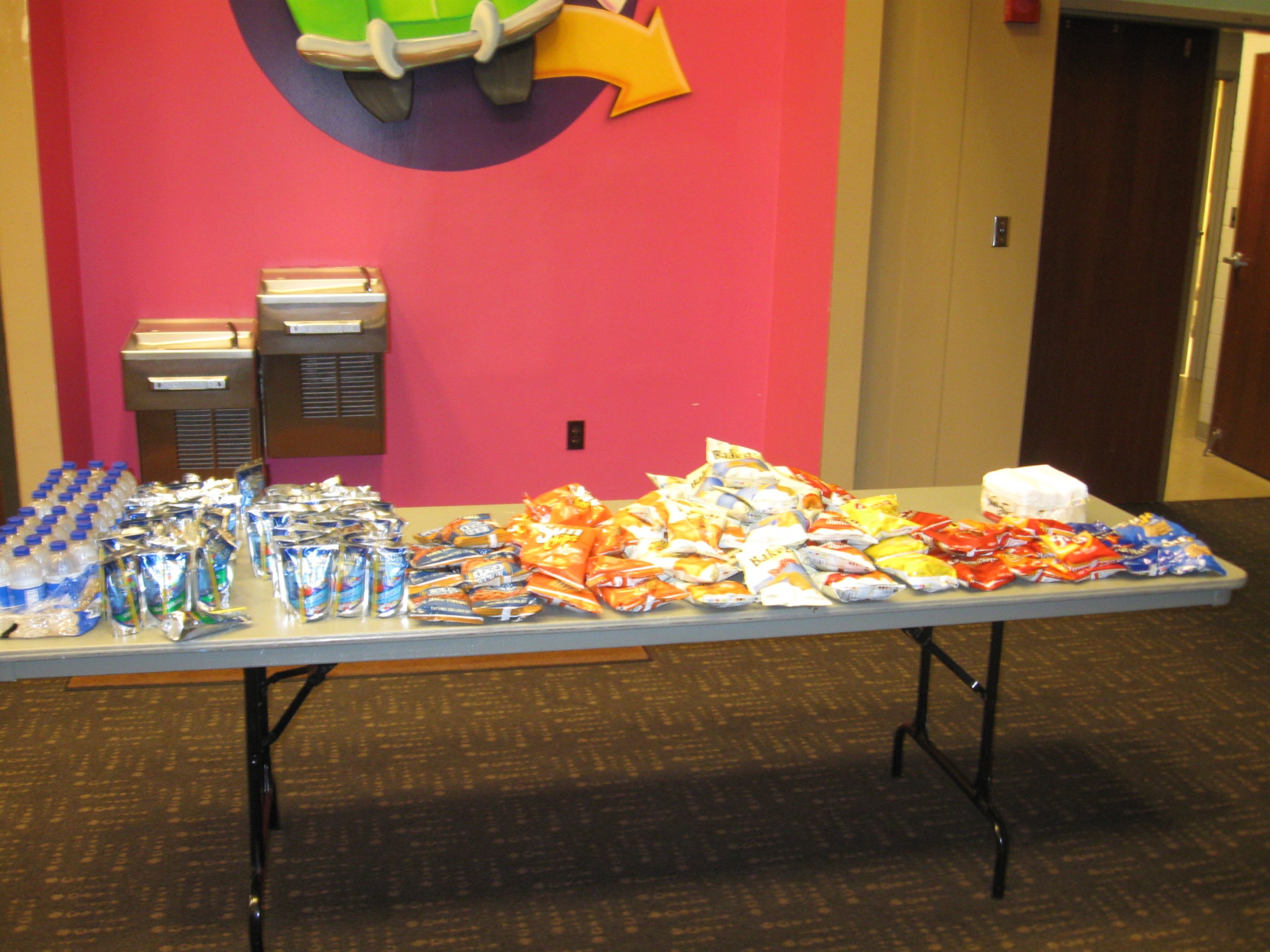 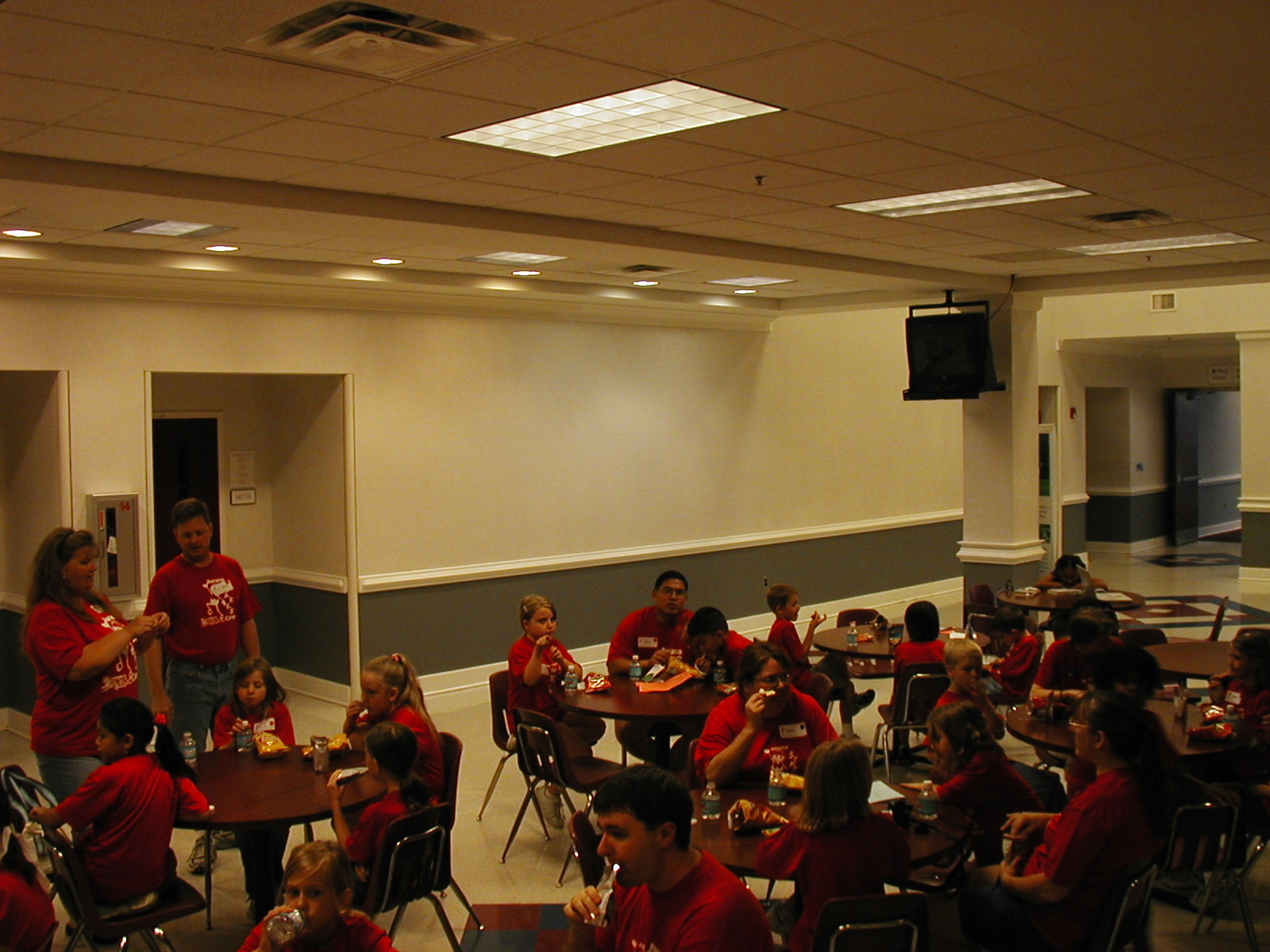 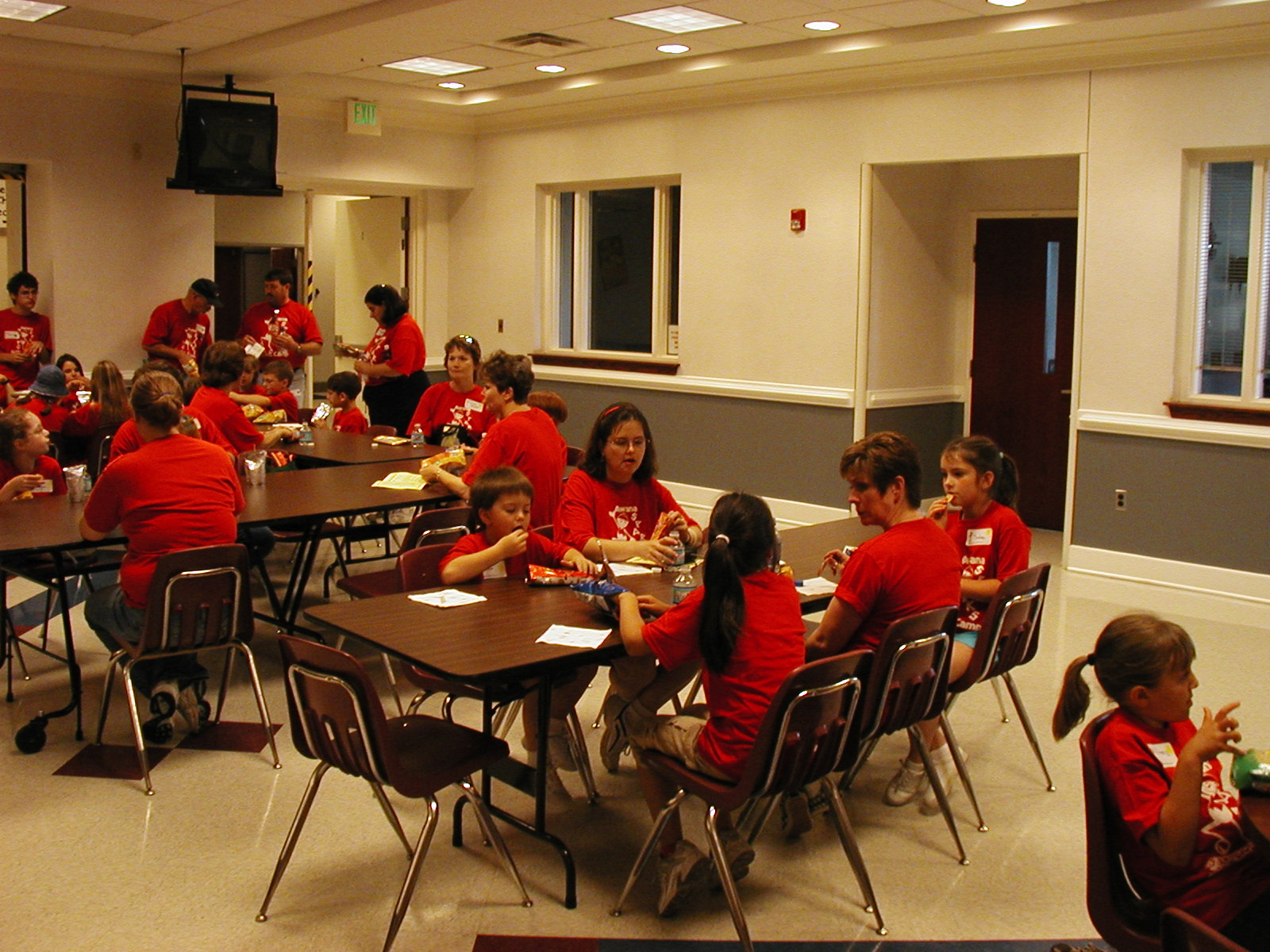 The days of creation and a craft!
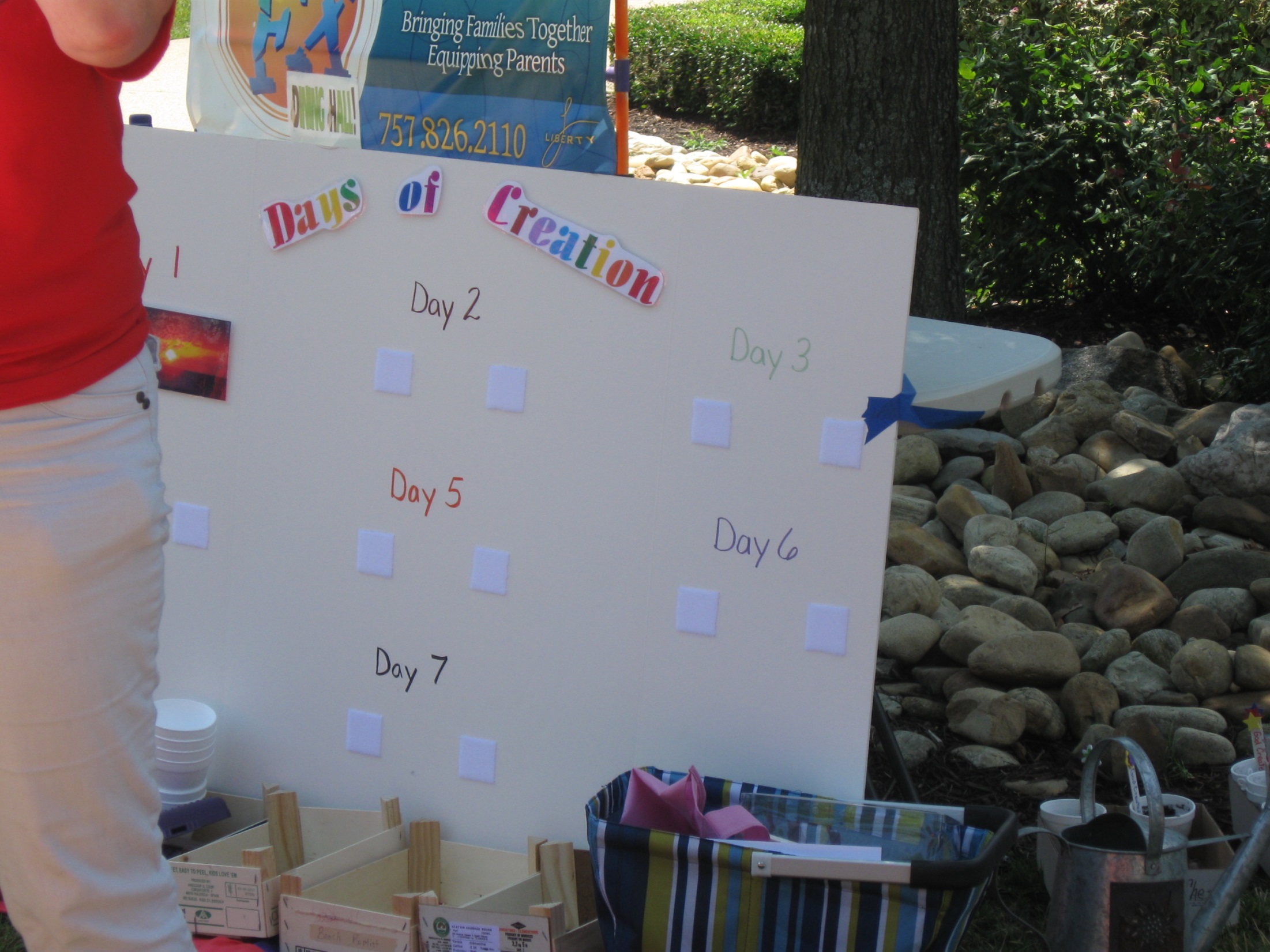 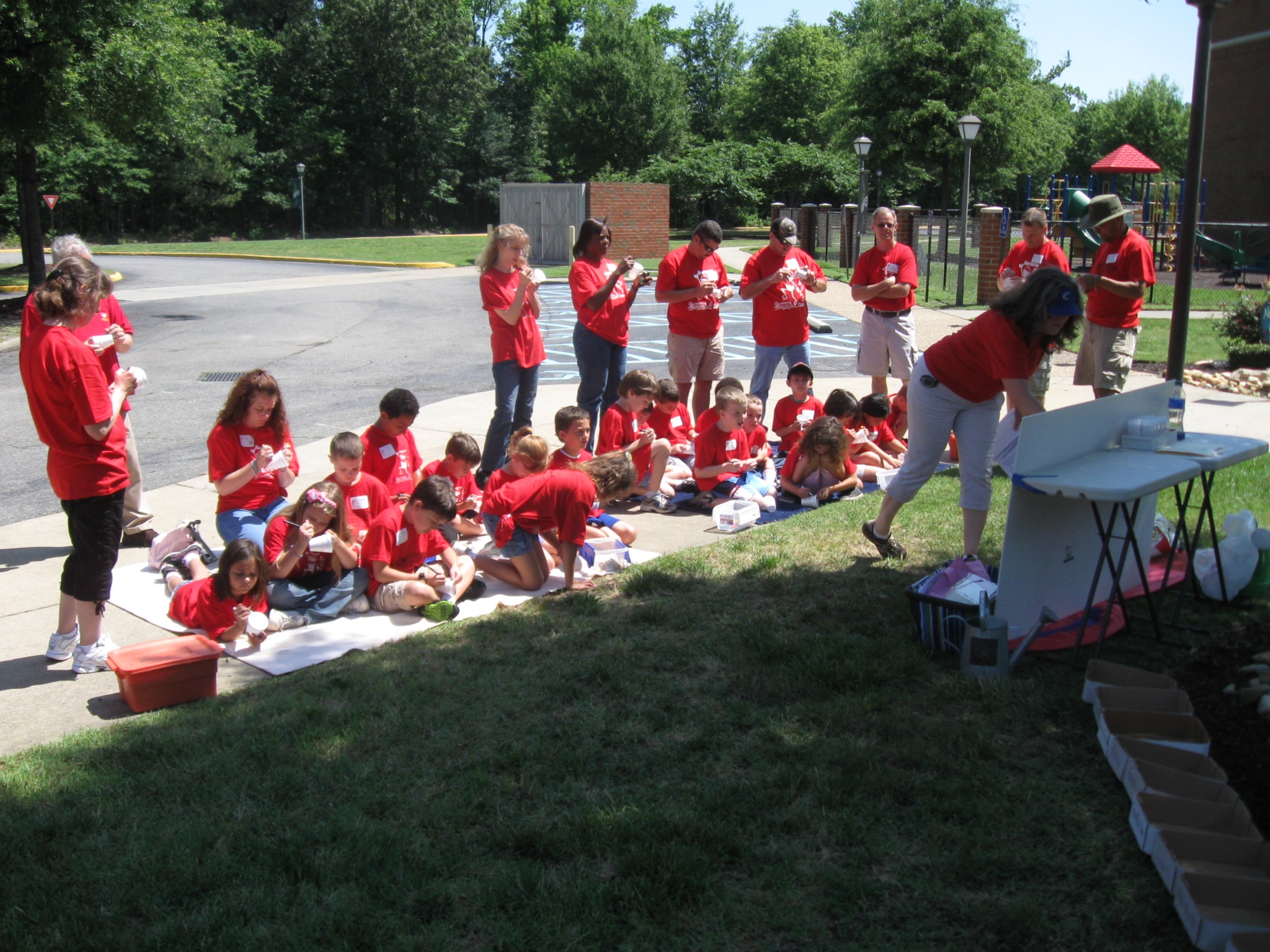 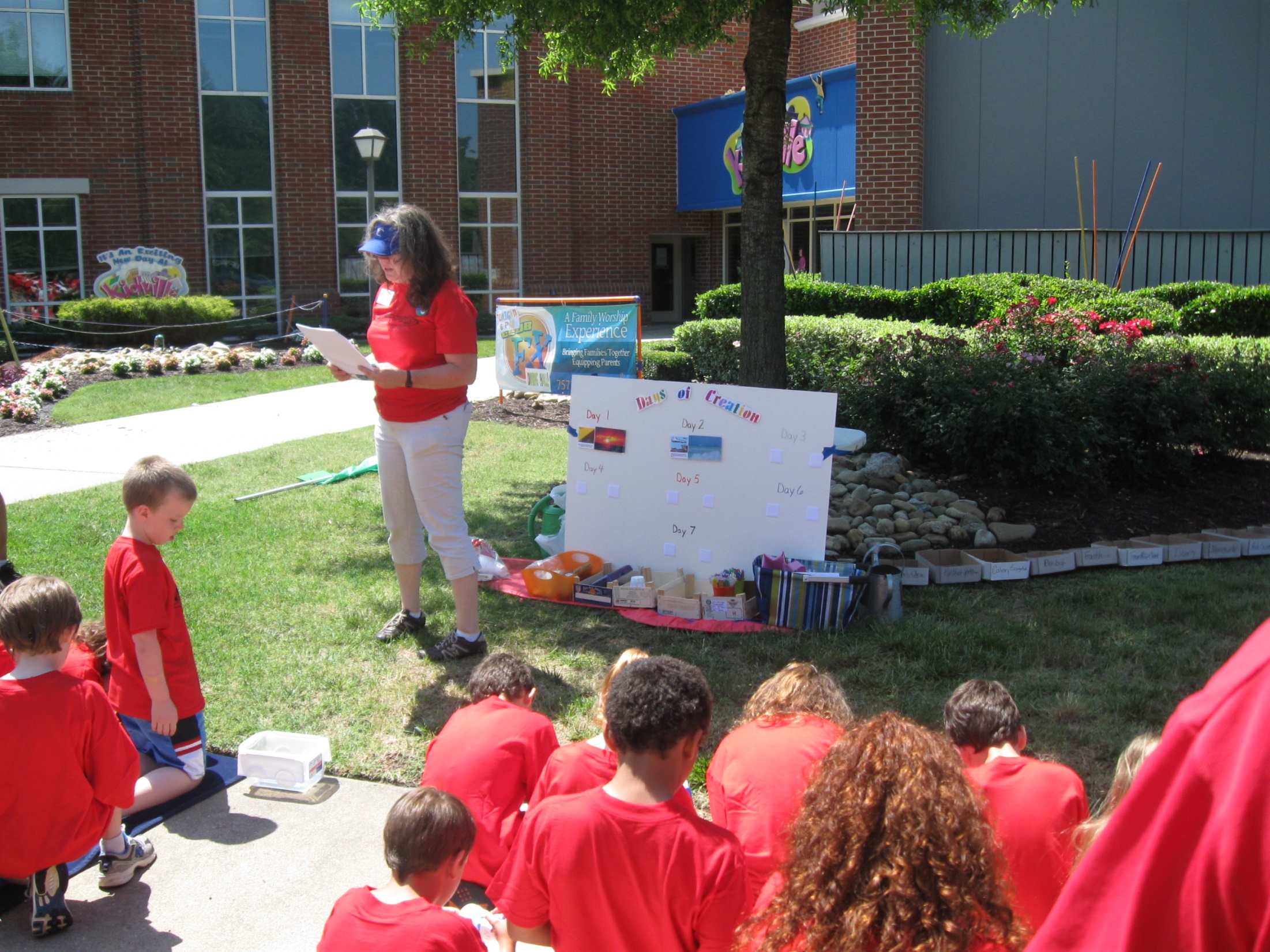 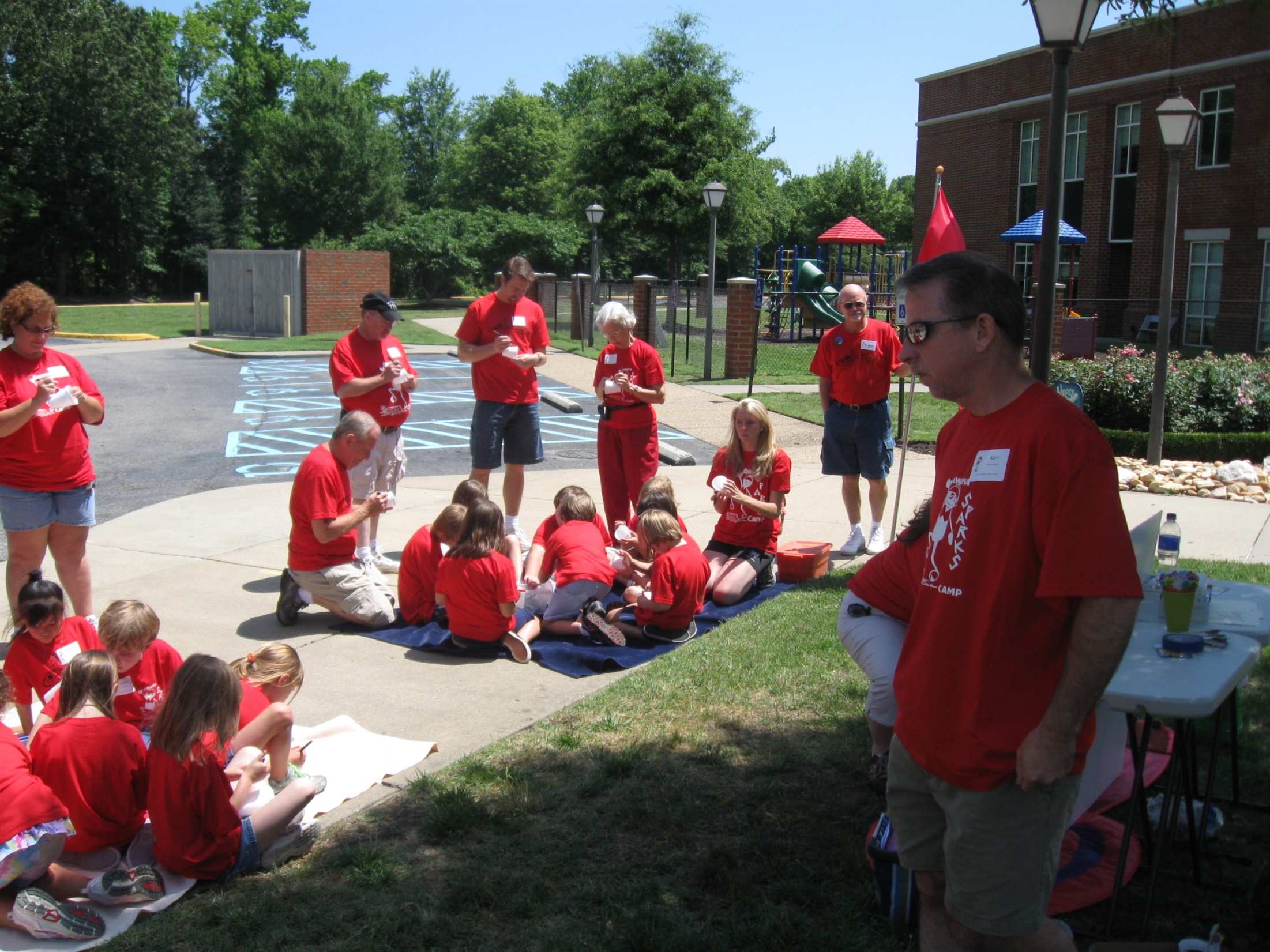 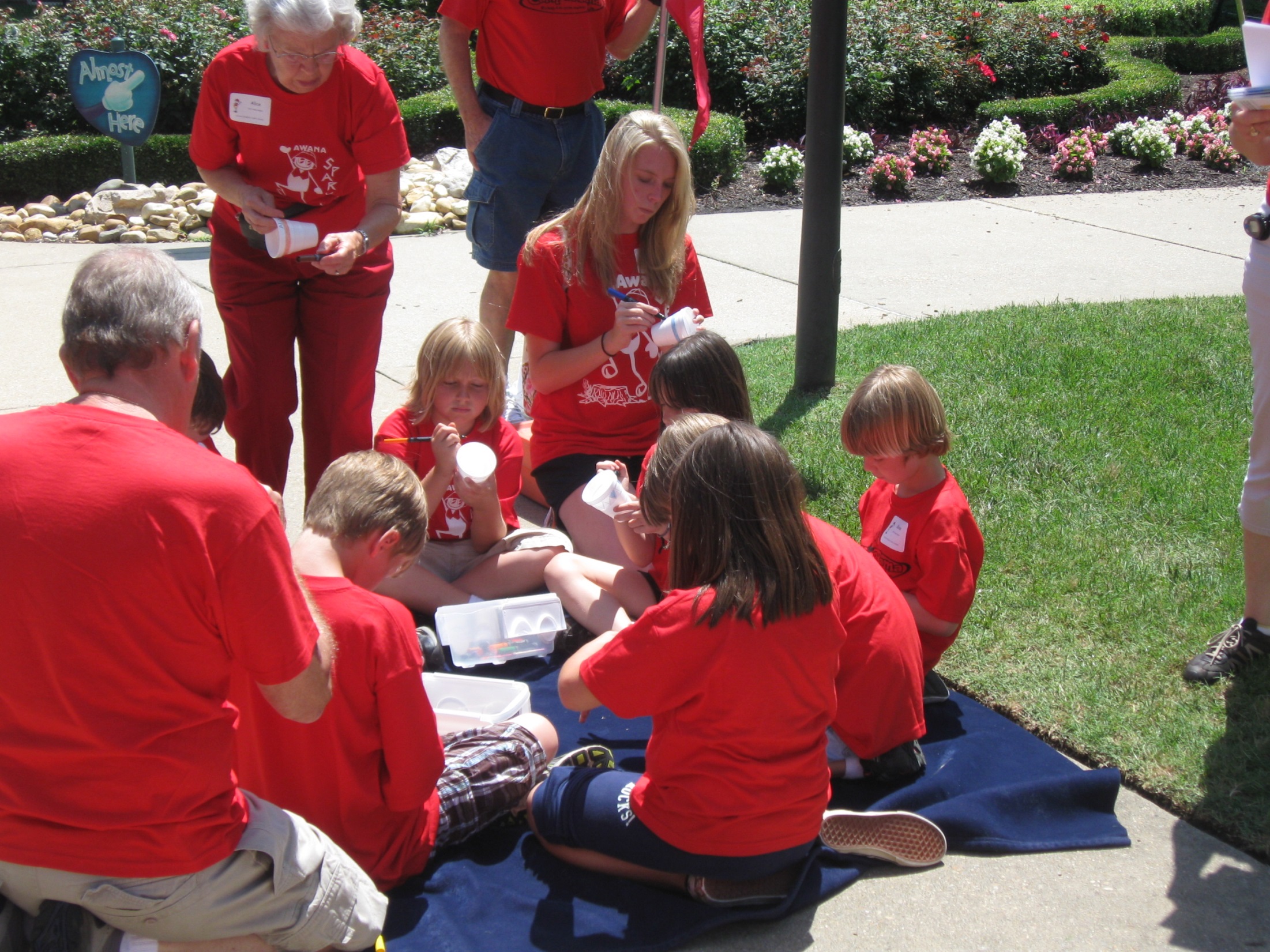 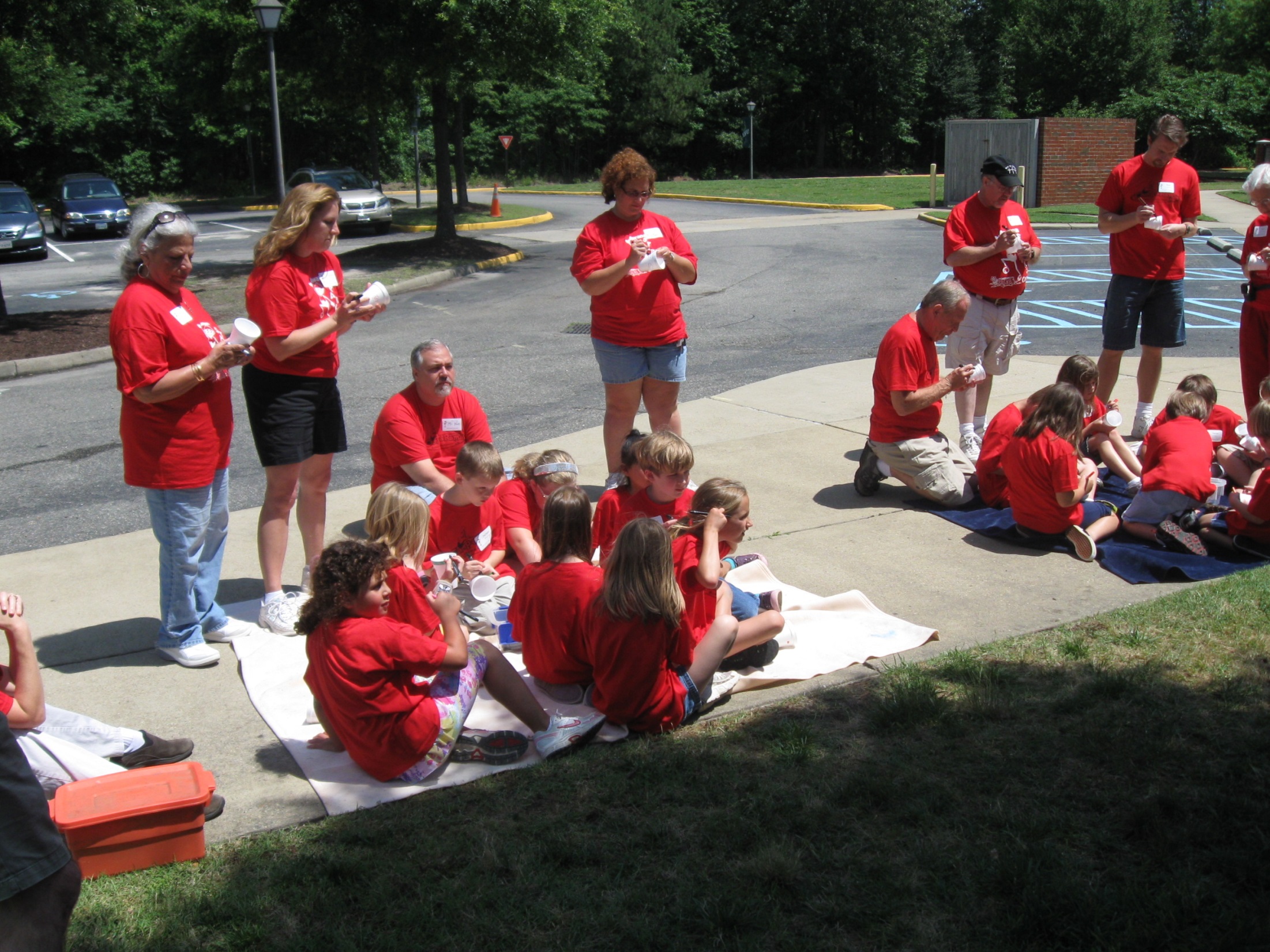 Verses review hike
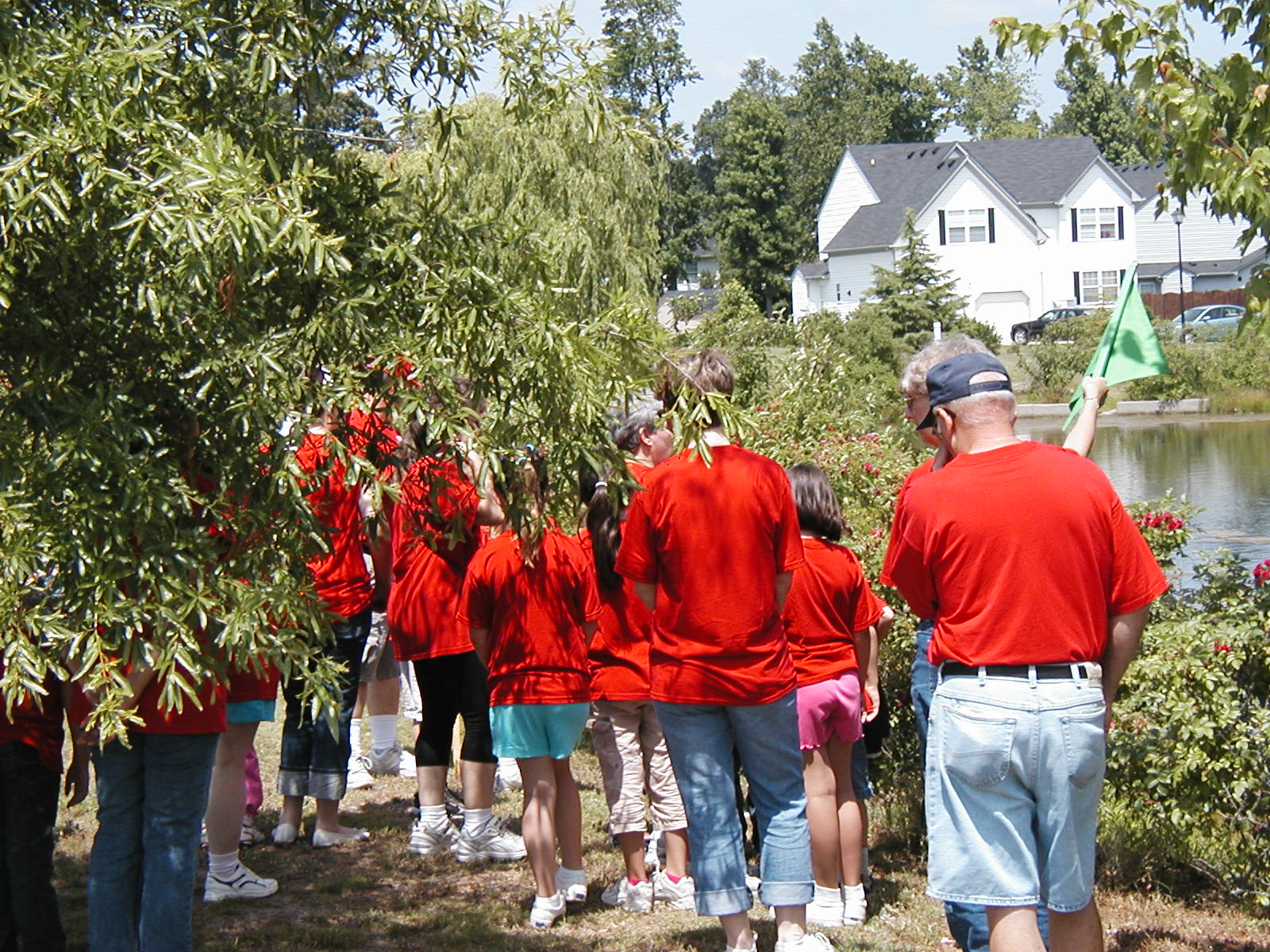 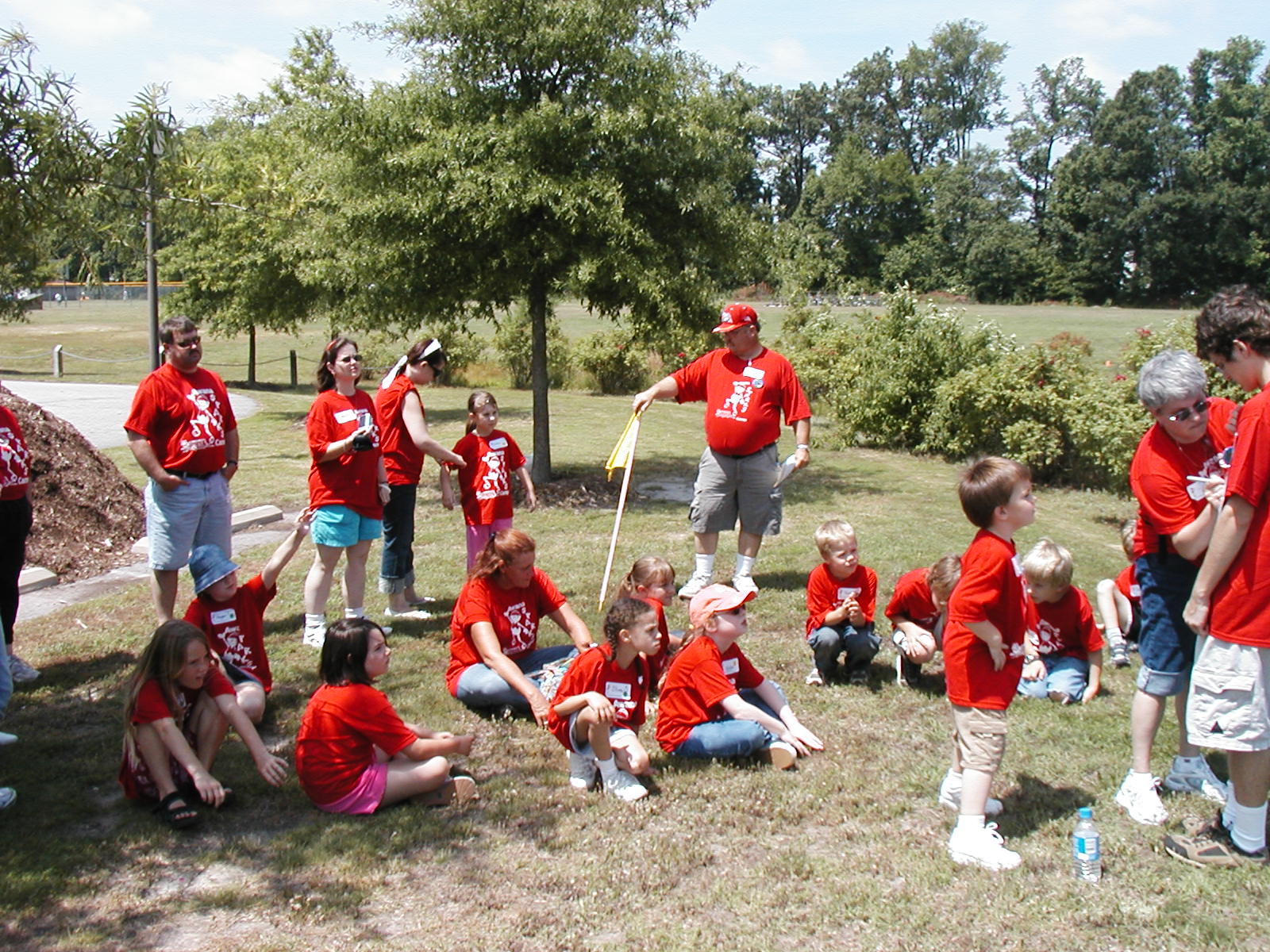 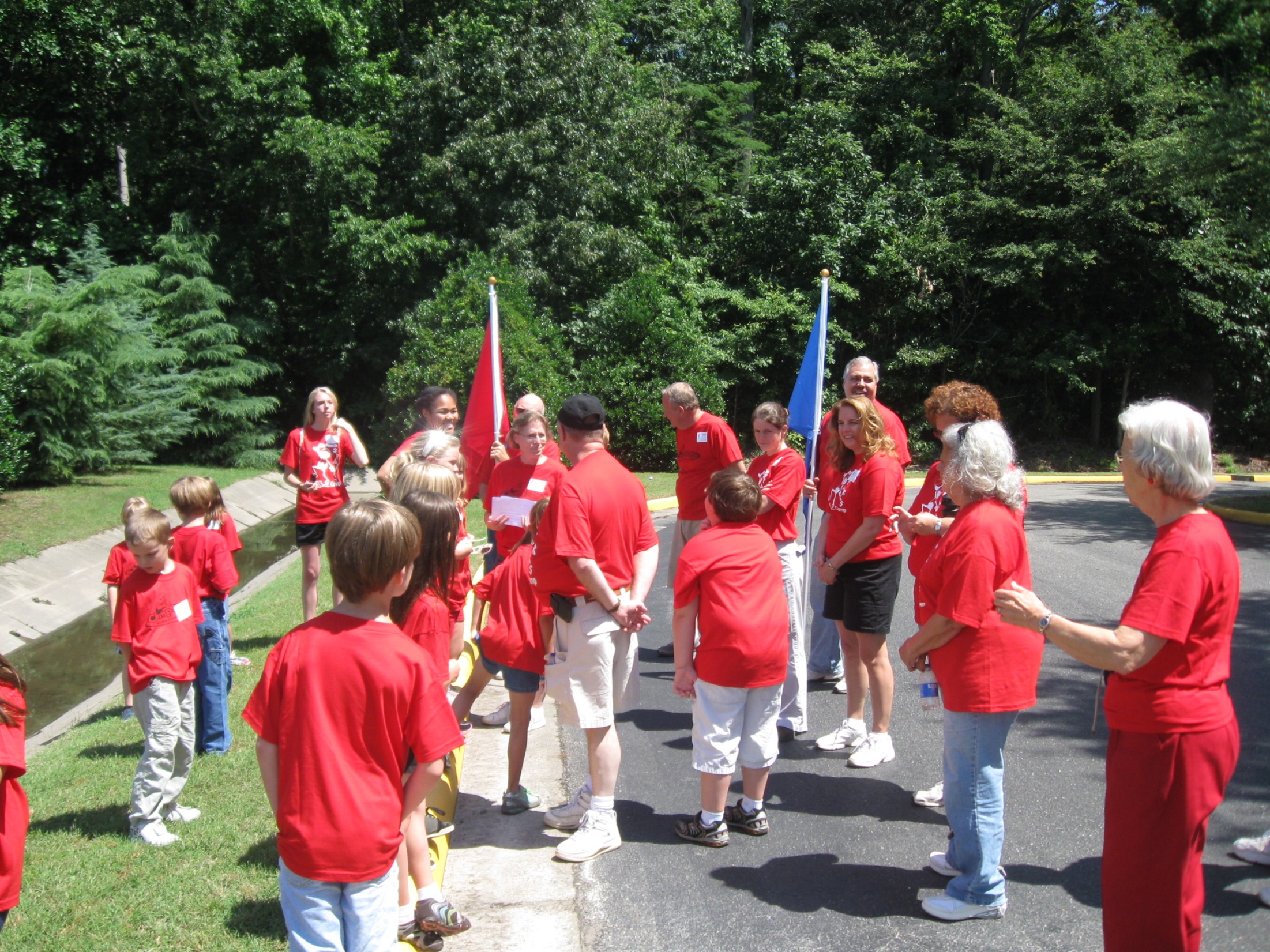 Special entertainment!
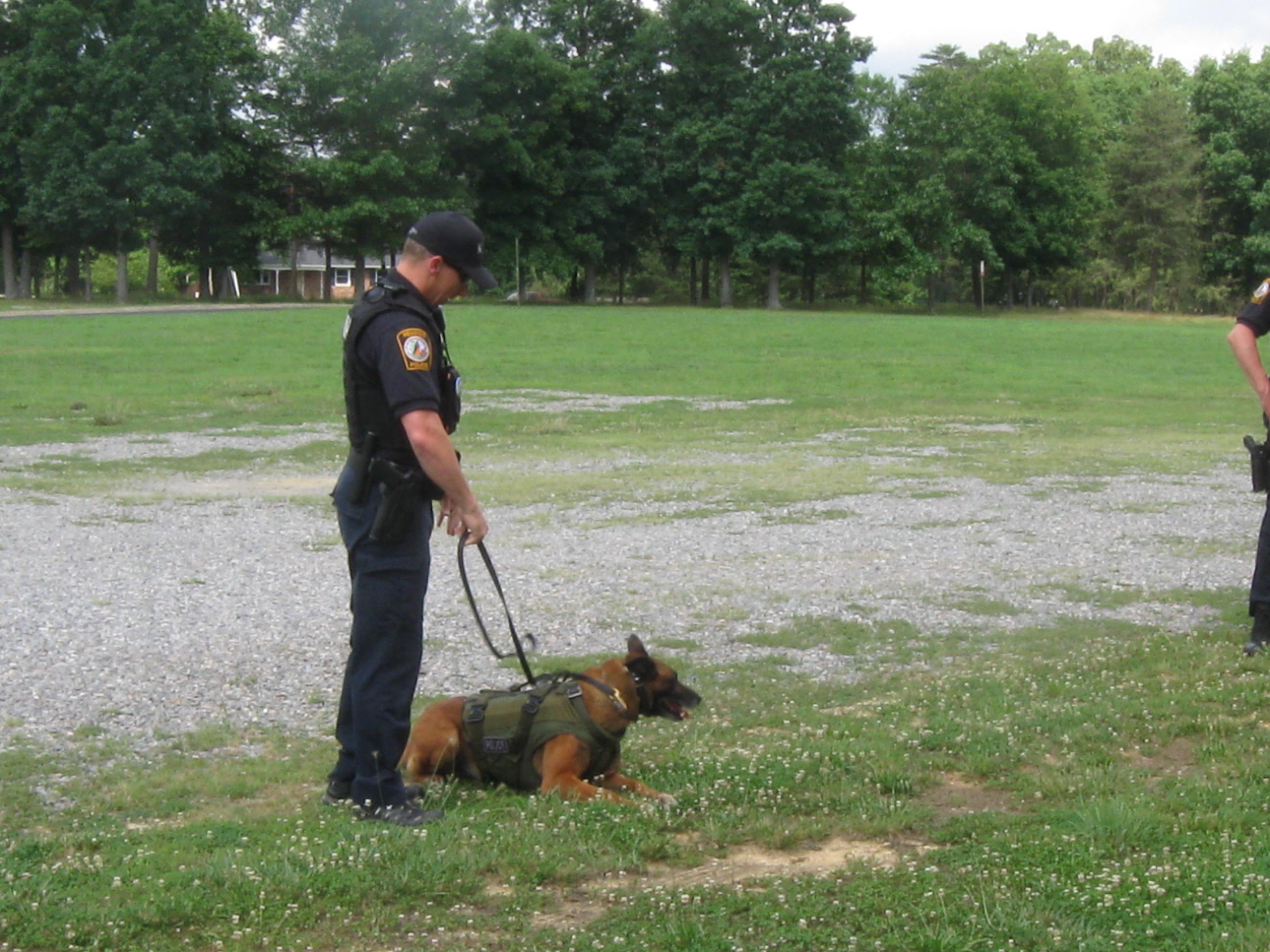 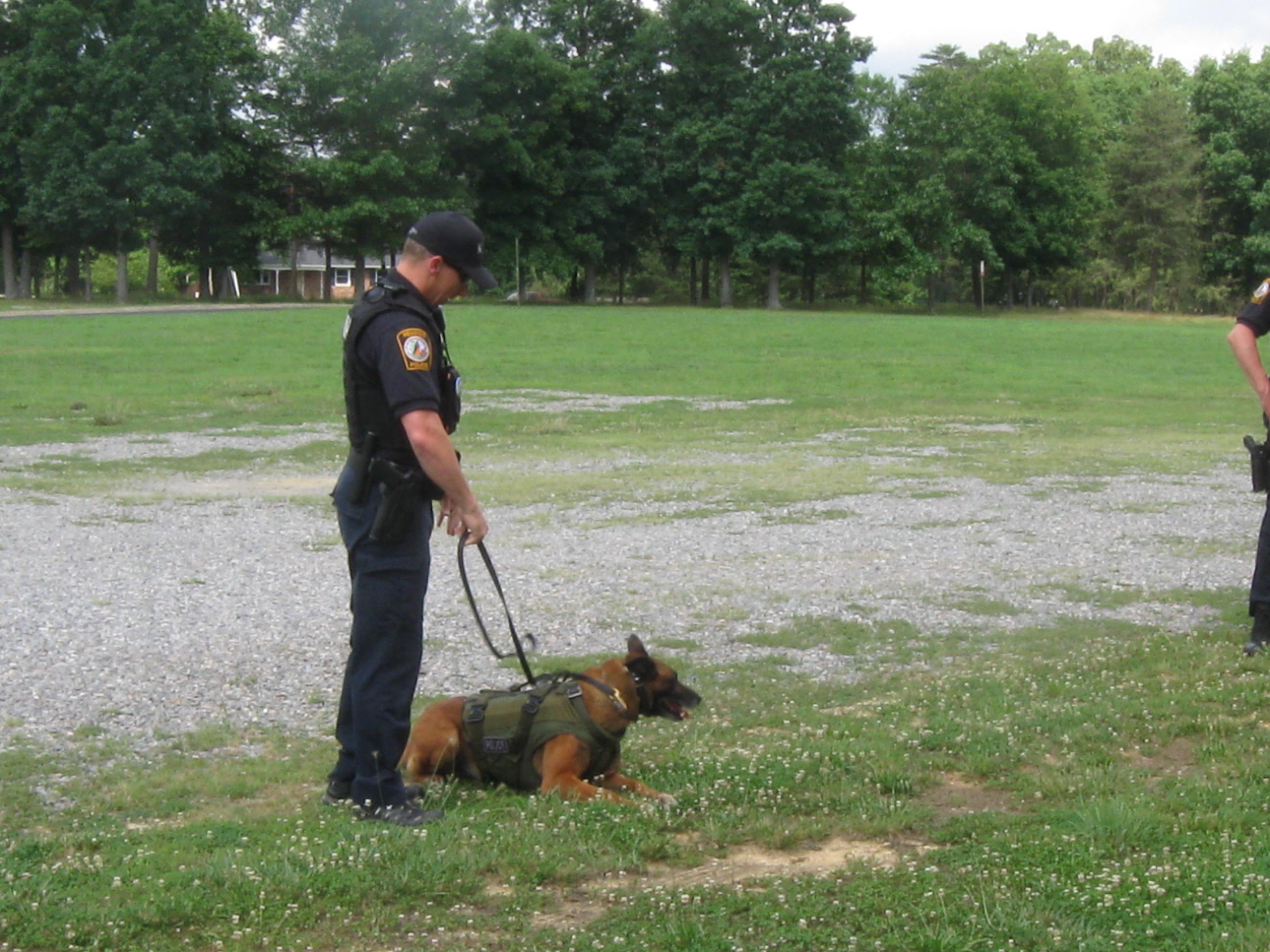 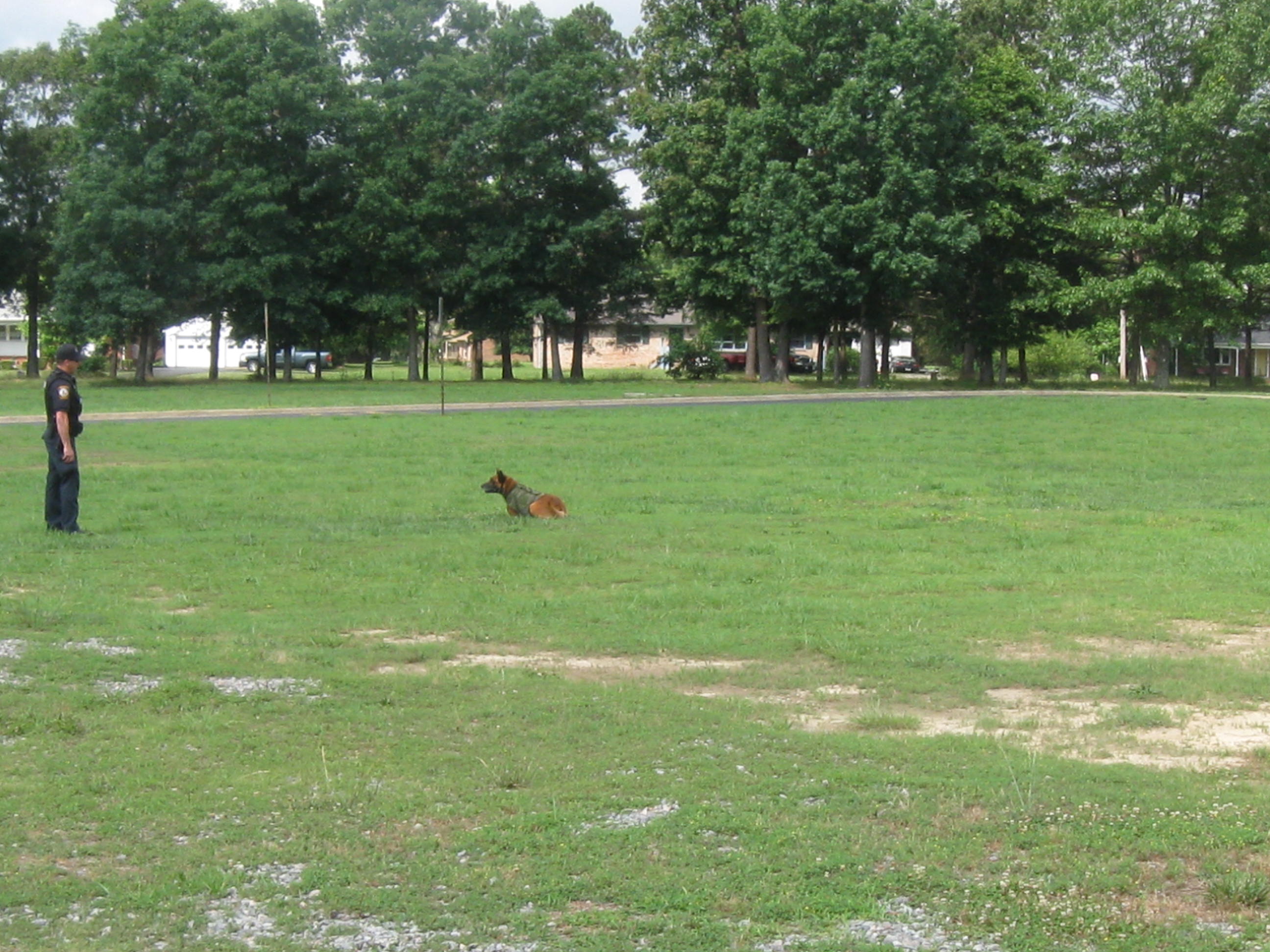 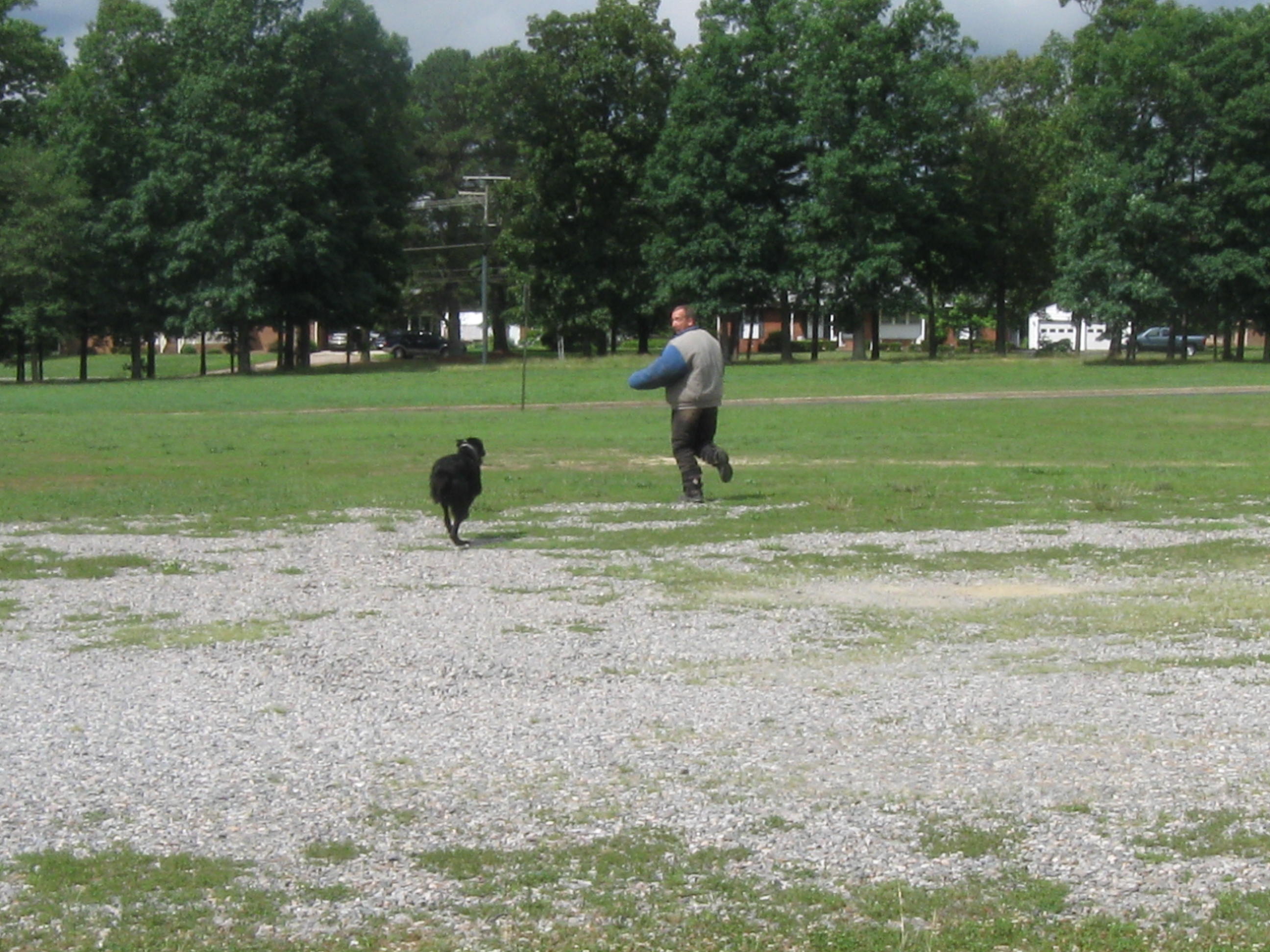 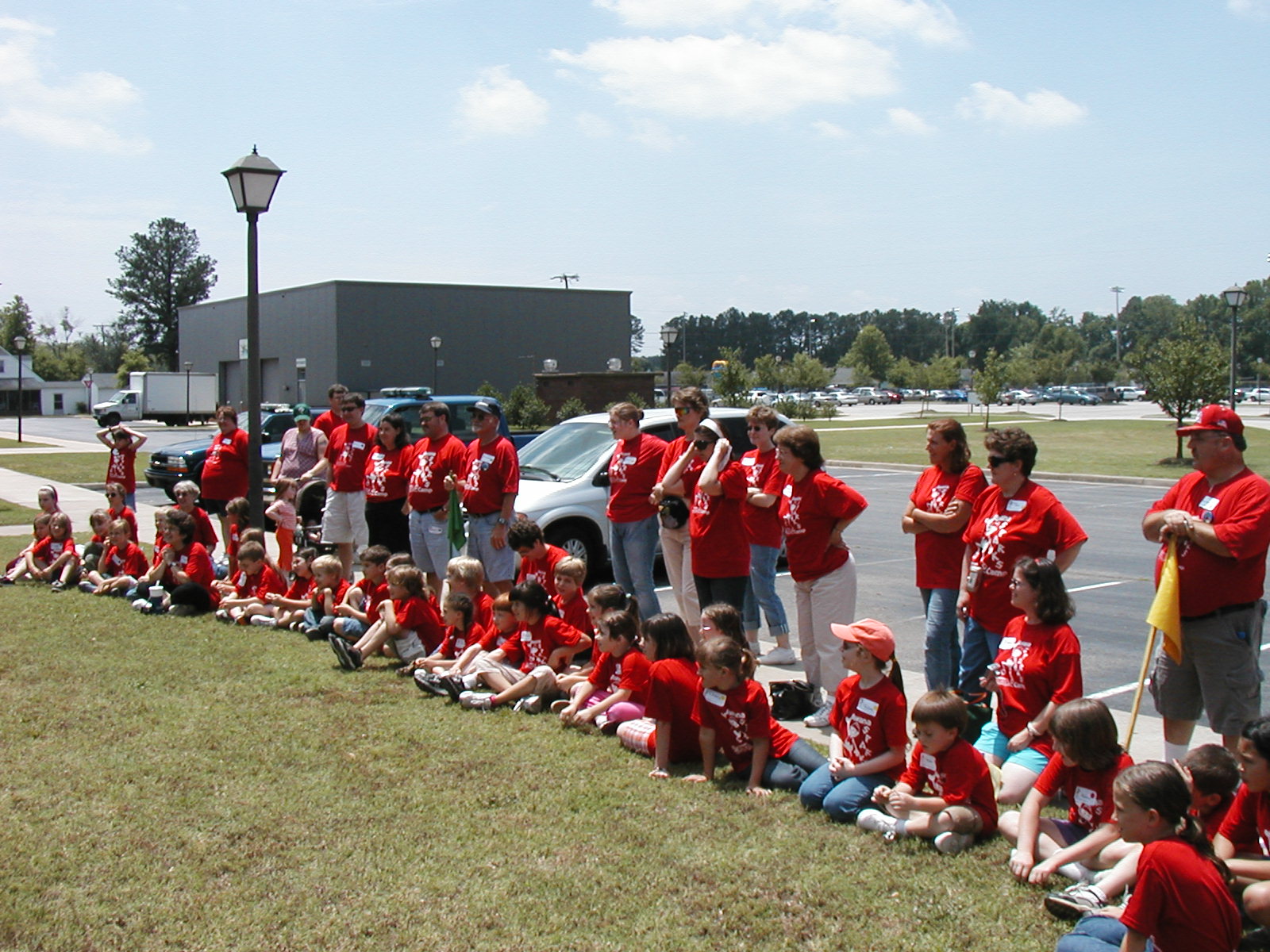 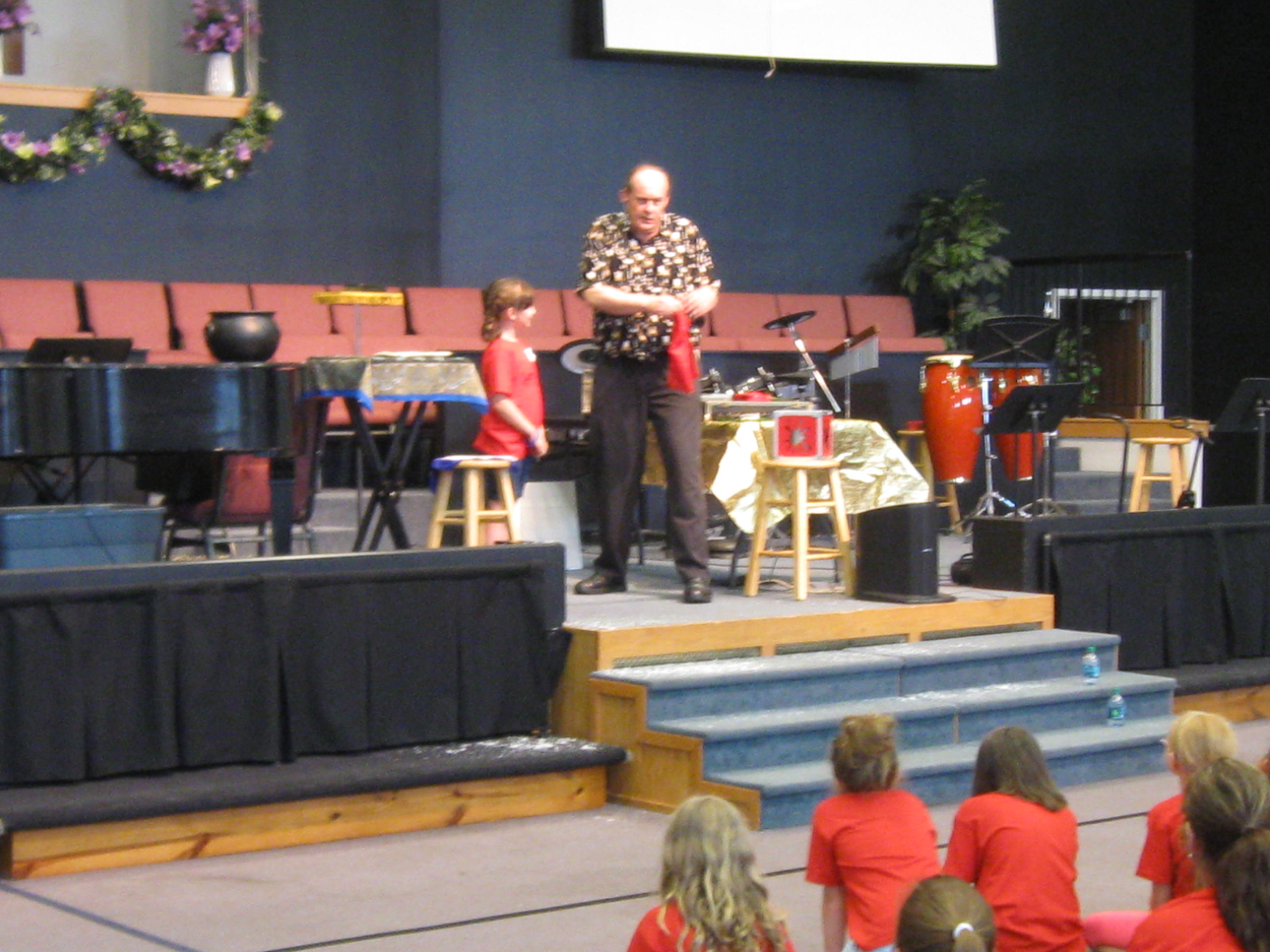 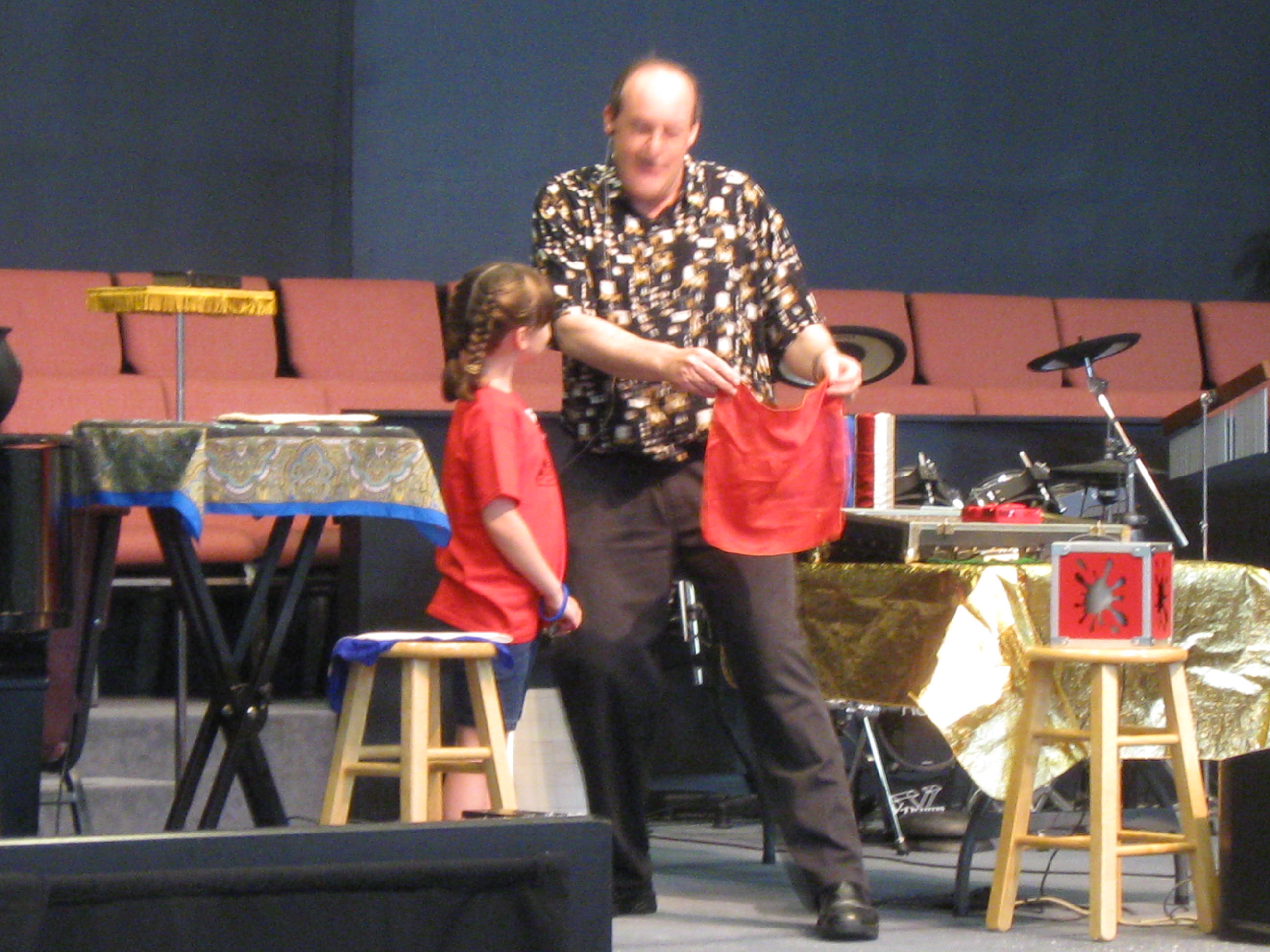 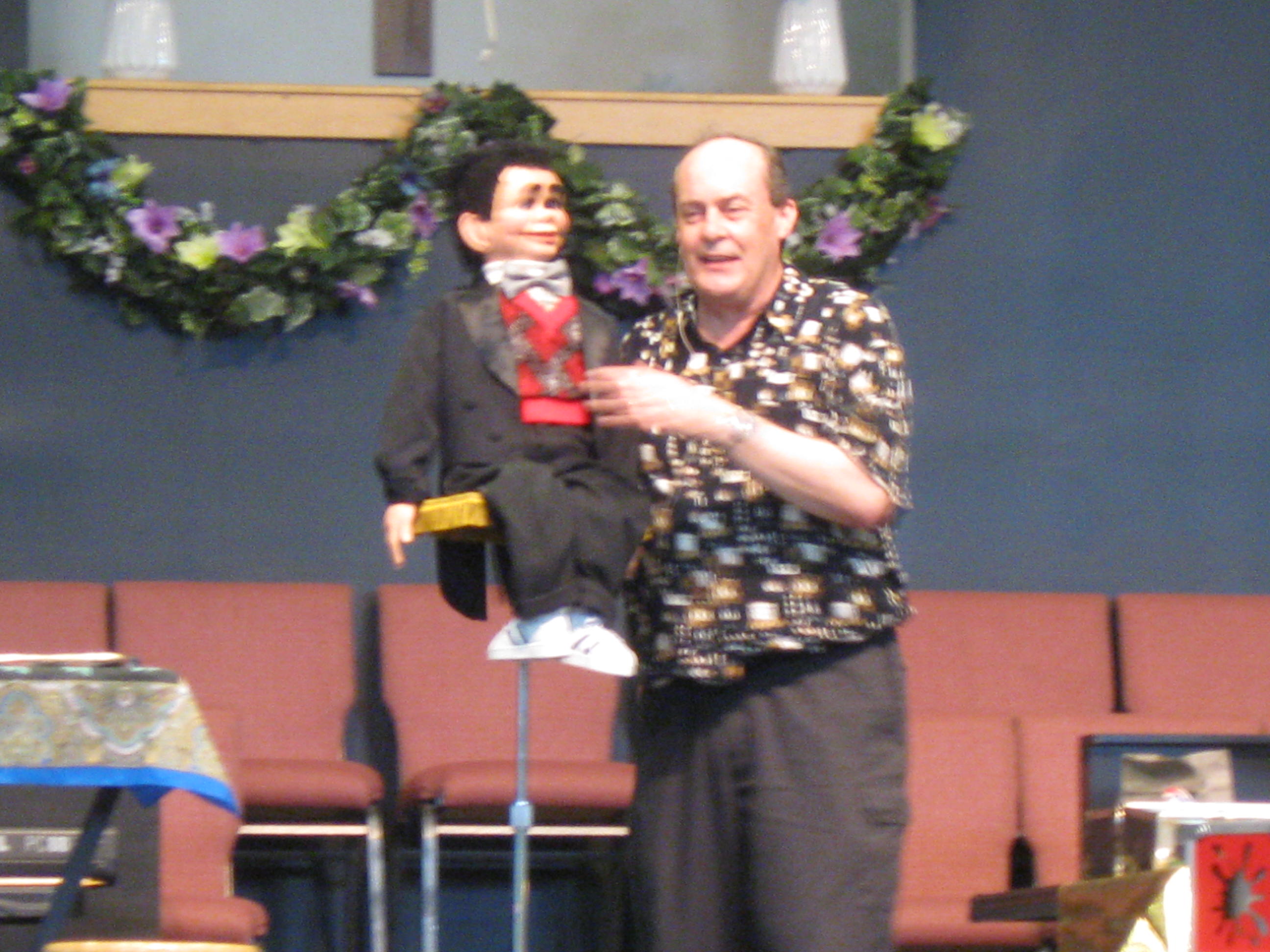 A bible lesson to close out the day!
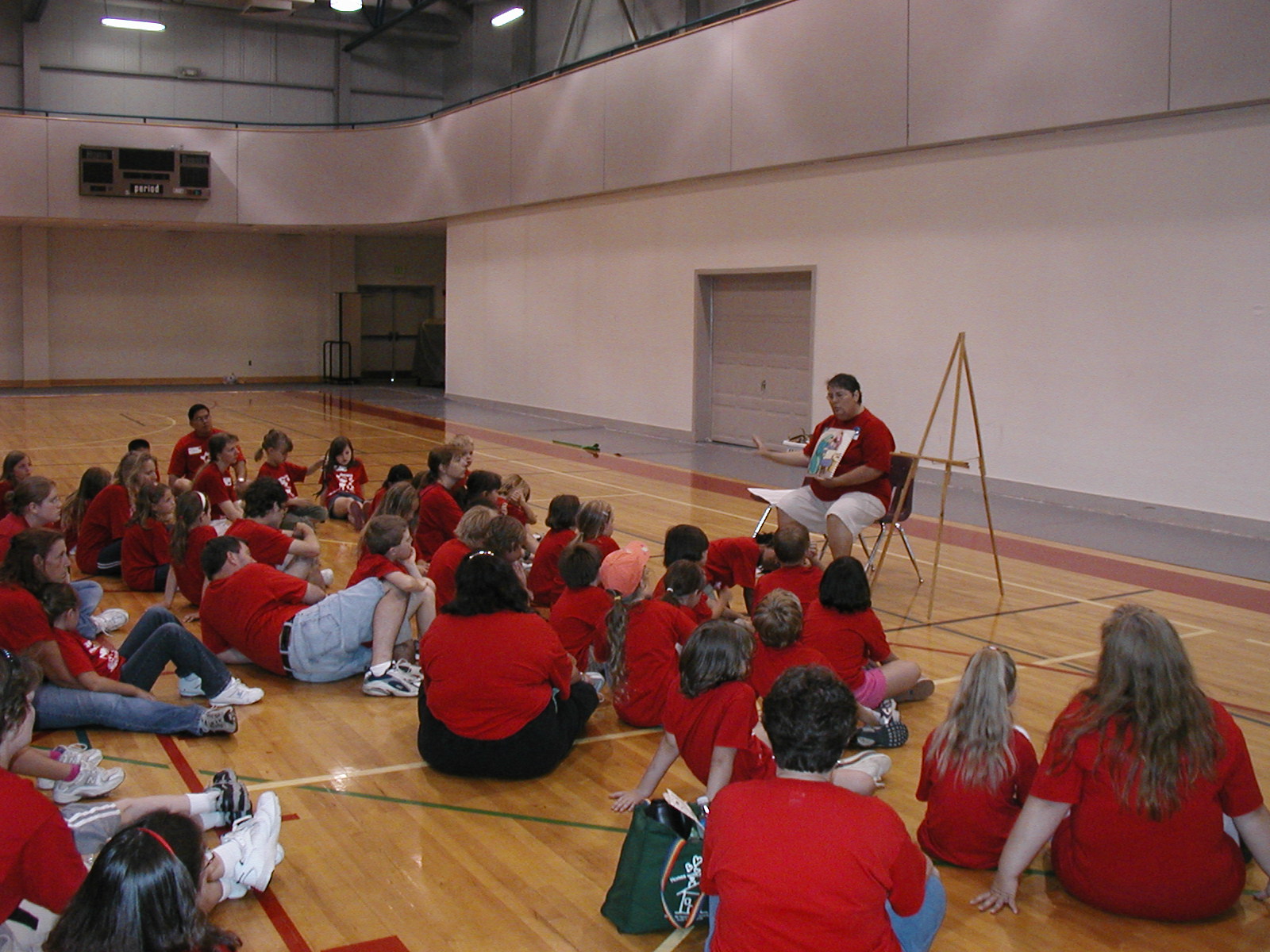 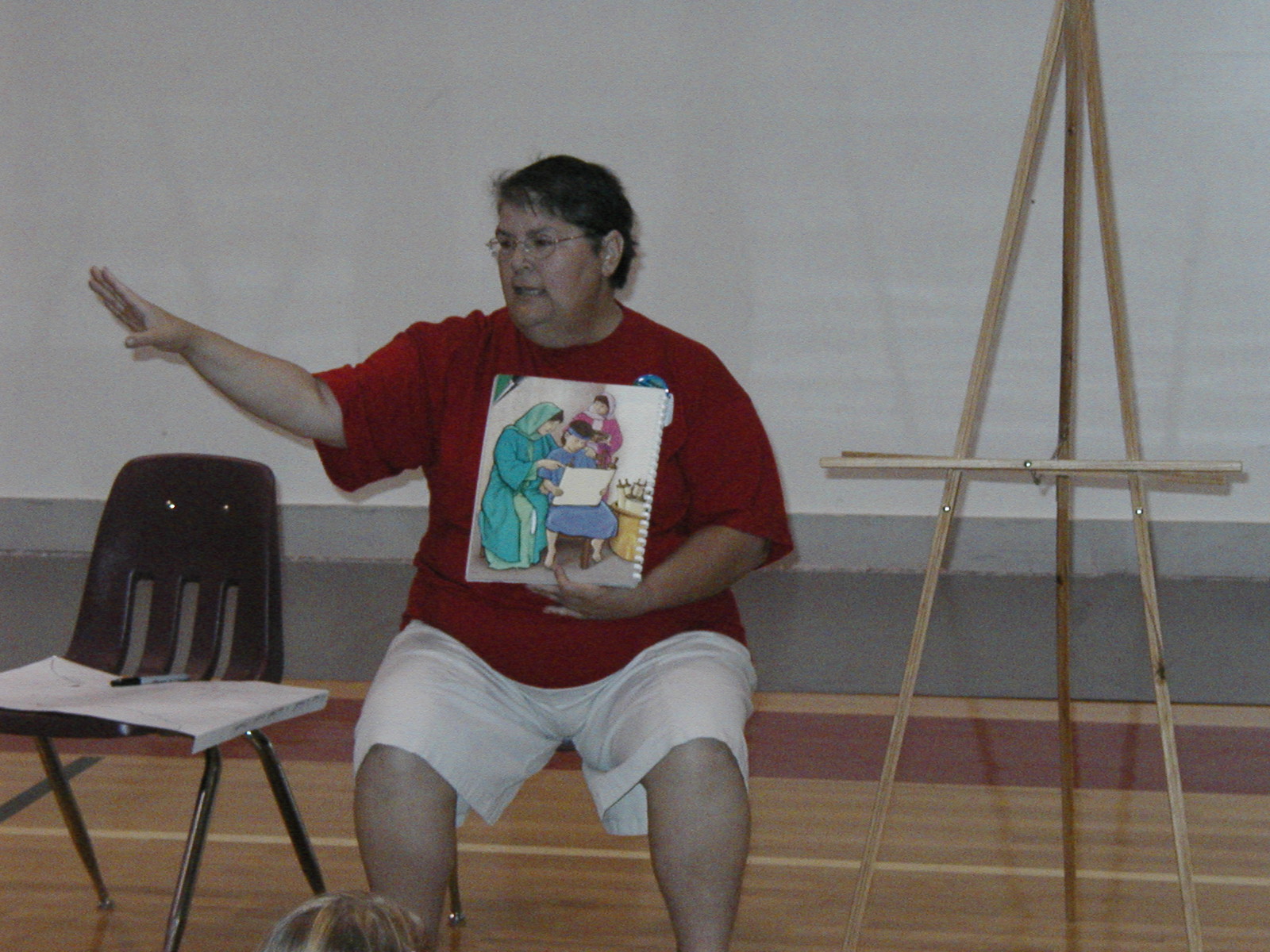 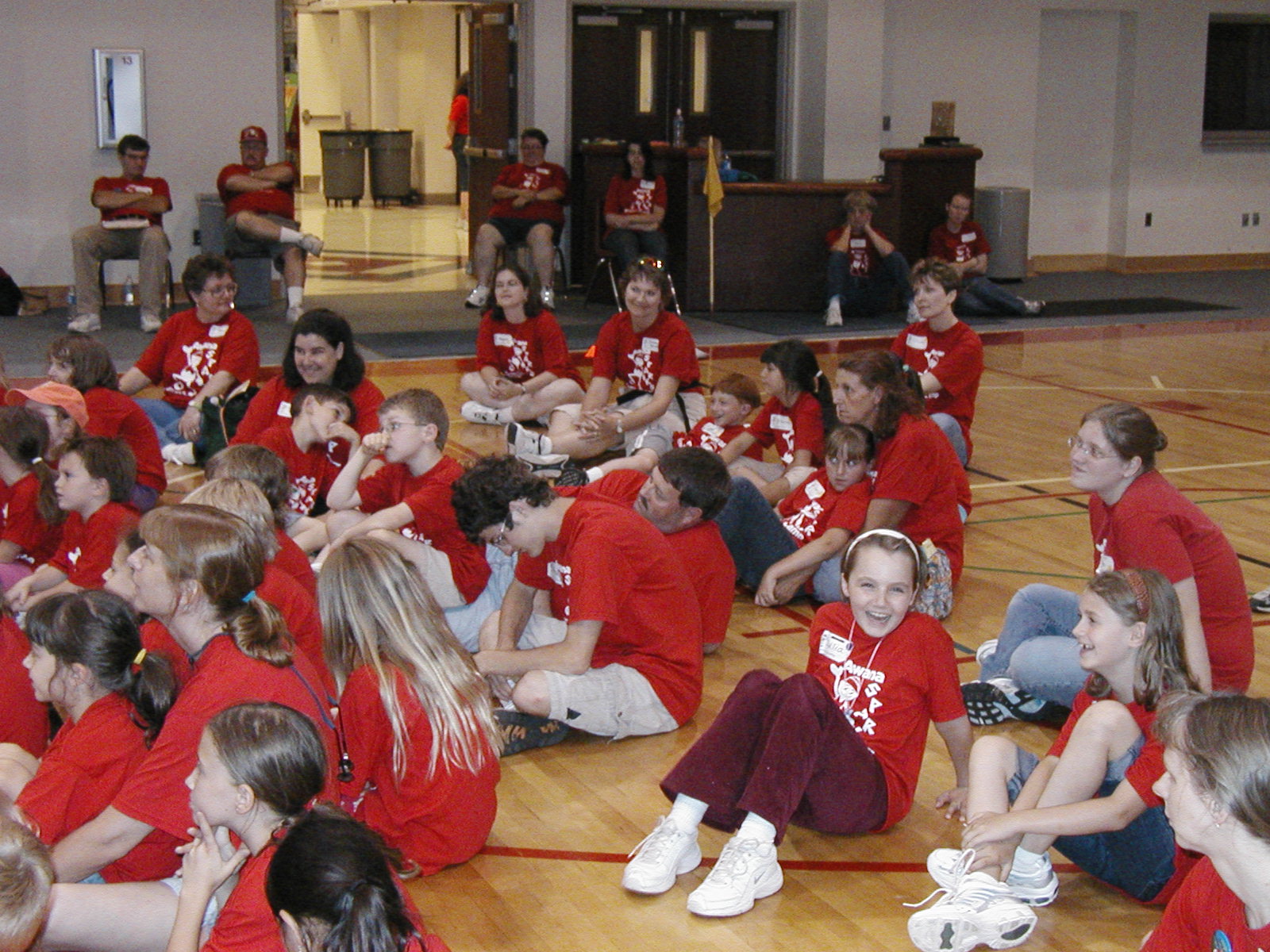 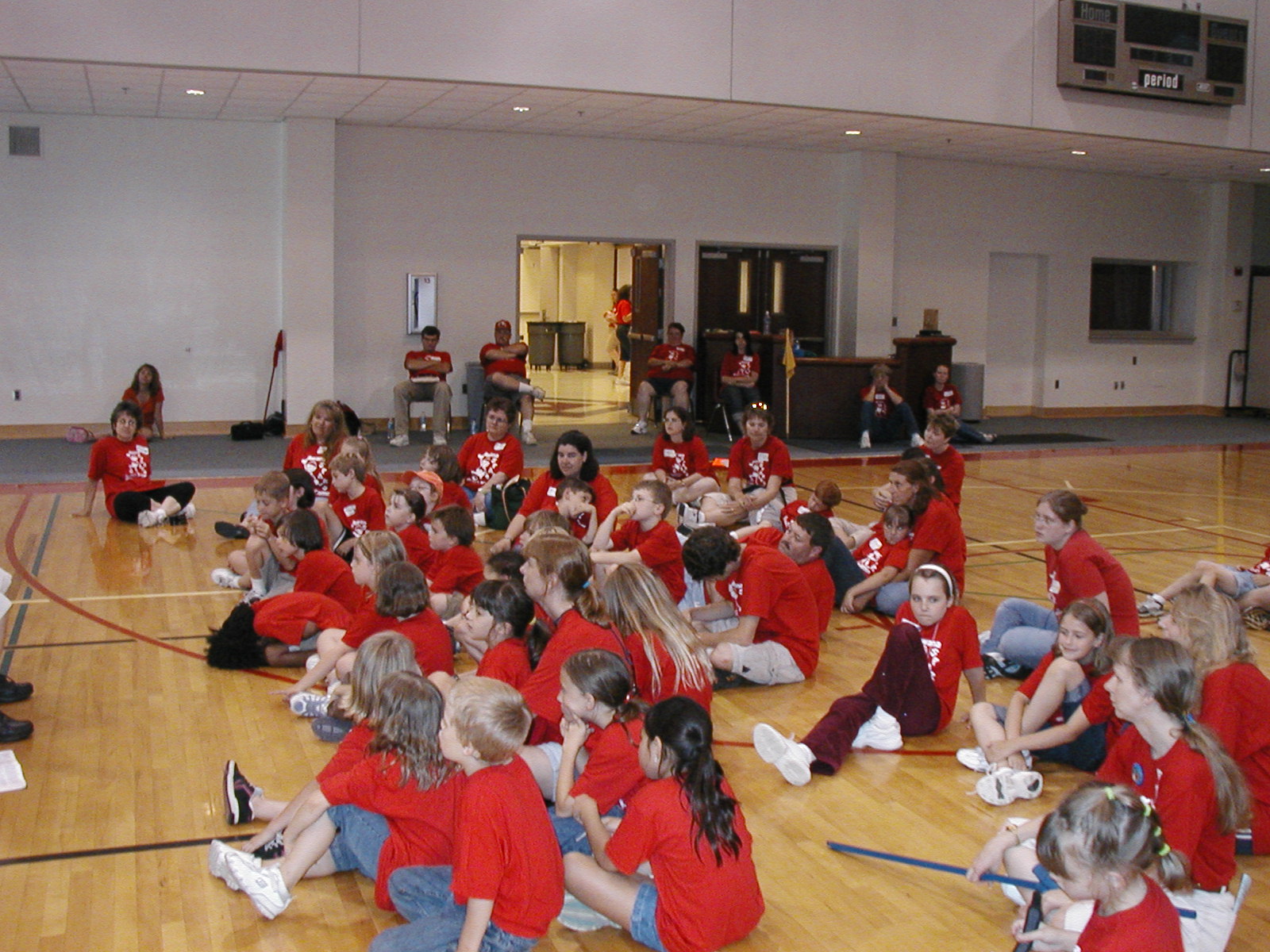 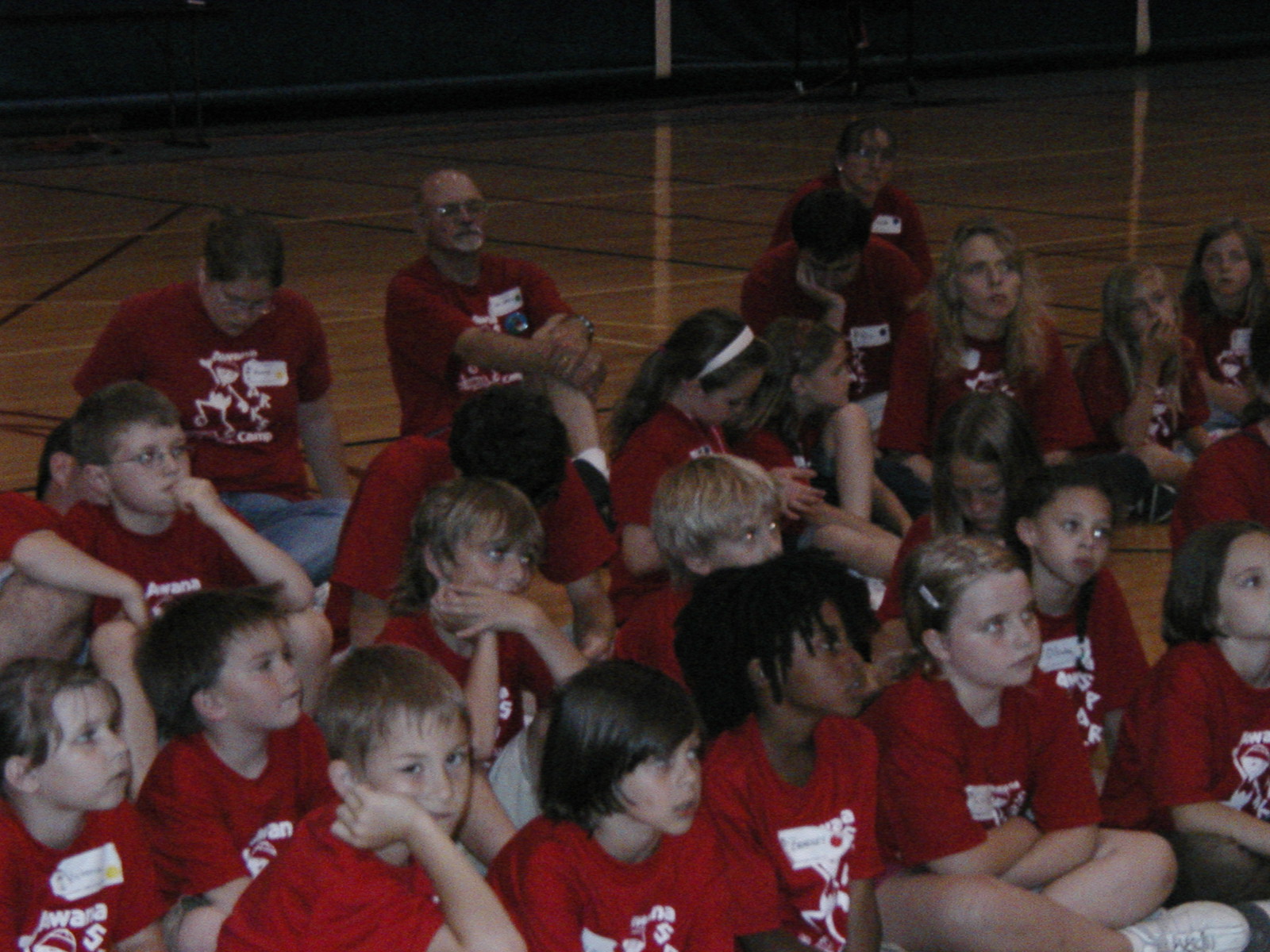